Makerspaces: 
Supporting an Entrepreneurial System

Cristina Benton 
Tim Dempsey 
Lori Mullins
Kristin Shelley
City of East Lansing

September 4, 2013
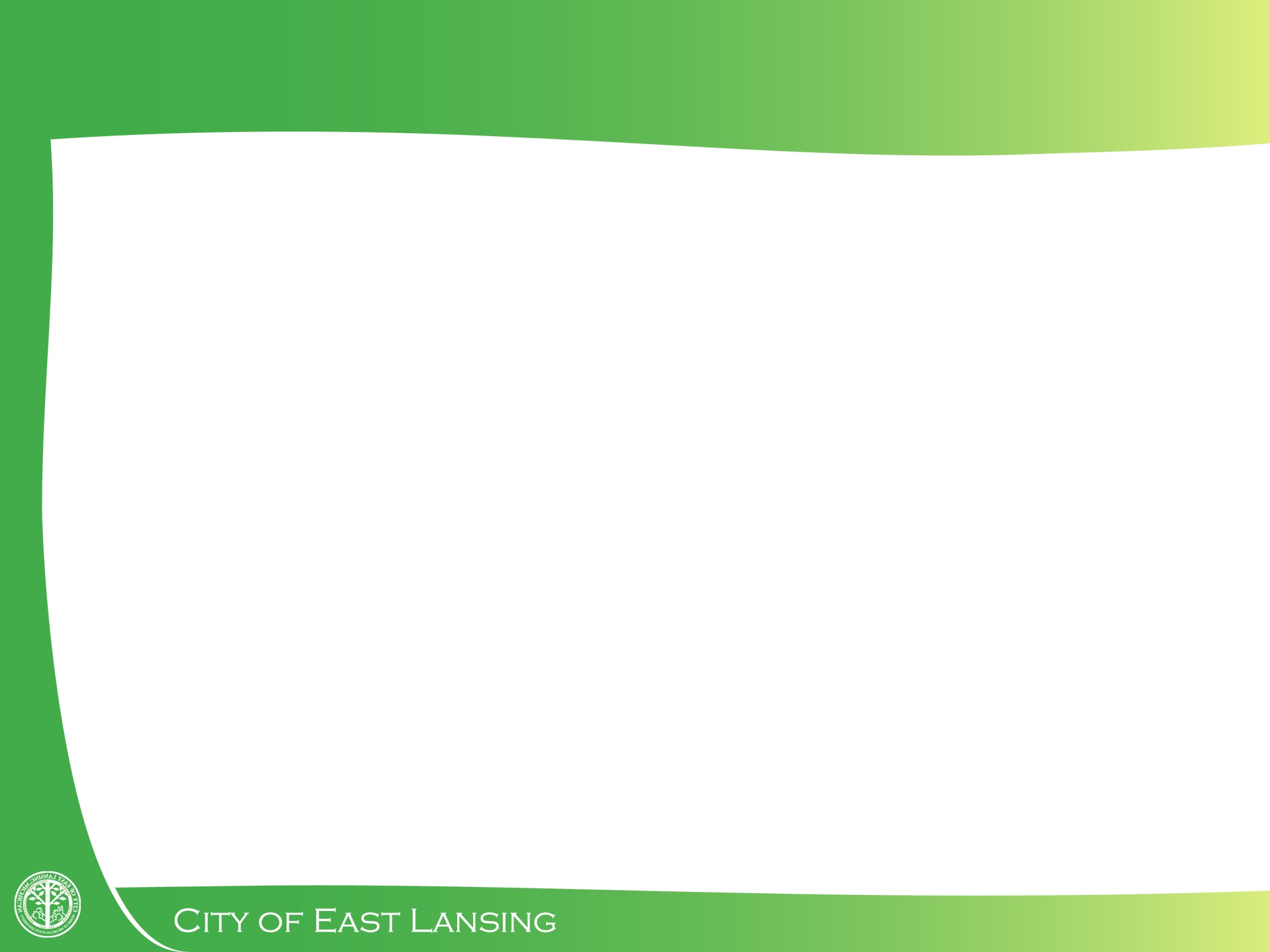 Overview
Co-learning plan 

The MSU EDA University Center for Regional Economic Innovation (REI) at the MSU Center for Community and Economic Development.

U.S. Department of Commerce, Economic Development Administration.

Presenters: Cristina Benton, Lori Mullins and Kristin Shelley, City of East Lansing.
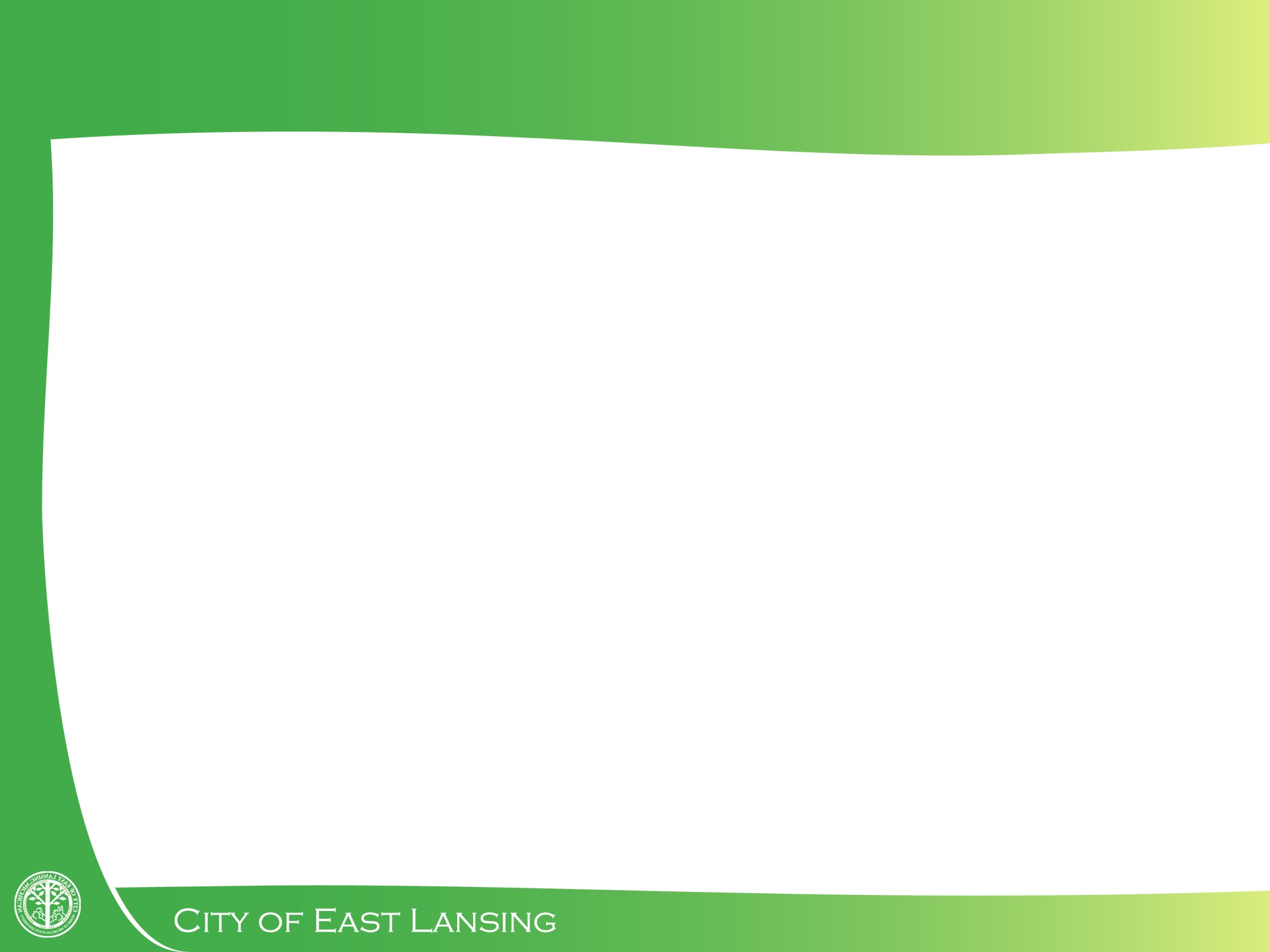 Webinar Outline
Quick overview
The Makerspace's role in economic development
What are Makerspaces?
Public Libraries and the Maker movement
Recommendations
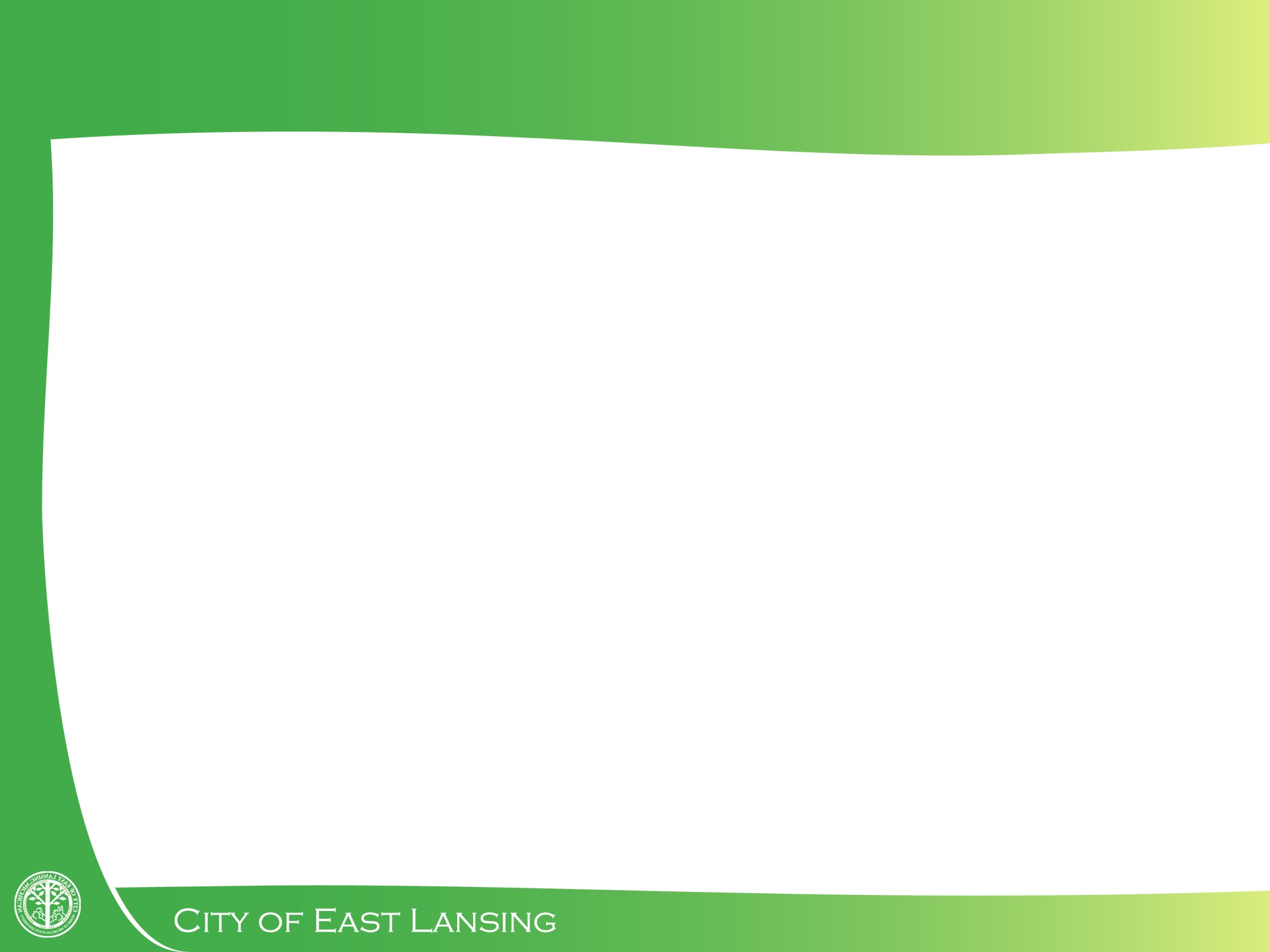 Quick overview
Co-learning plan focuses on  innovative practices in building an entrepreneurial ecosystem 

A makerspace initiative thrives from the creative process and personal growth through providing a workshop space where amateurs and professionals interested in various fields such as electronics, robotics, software, wood or metal working, art, video, or photography could expand their skills, invent, and build new products in a collaborative environment. 

Public libraries have emerged as leading partners in the makerspace movement. 

The design and implementation of a makerspace program at a public library is based on a strong partnership network.
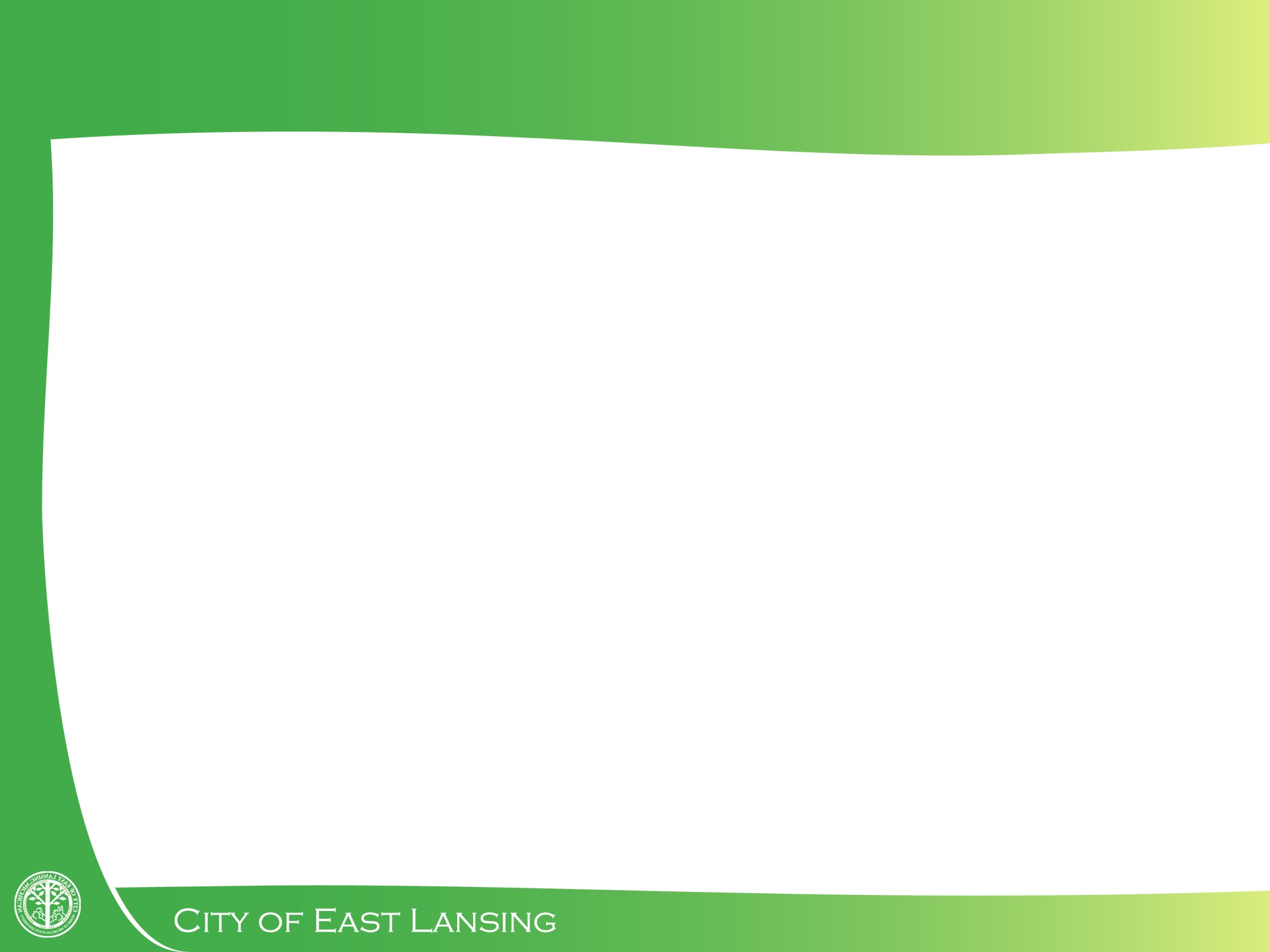 City’s Comprehensive Plan (2006)
Objective 4-2:  Promote the development and growth of the knowledge-based regional economy.
Action 4-2.1:  Research and facilitate community characteristics that promote the incubation of technology businesses in East Lansing.
[Speaker Notes: From my perspective as the City’s Community and Economic Development Administrator, Creation of a Makerspace in East Lansing, is a logical progression of our ongoing Economic Development and Business Development efforts.  It all starts with our Comprehensive Plan.  This is our guide for where we are going as a community and in our 2006 plan we talk about the knowledge based economy and we say that we will, “Research and facilitate community characteristics that promote the incubation of technology businesses in East Lansing.”  What we, as community, were saying in this action item, was “Let’s create an environment that foster’s innovation.”  We have talked many times since then about the importance of a culture of innovation.  From that innovation comes businesses and jobs.]
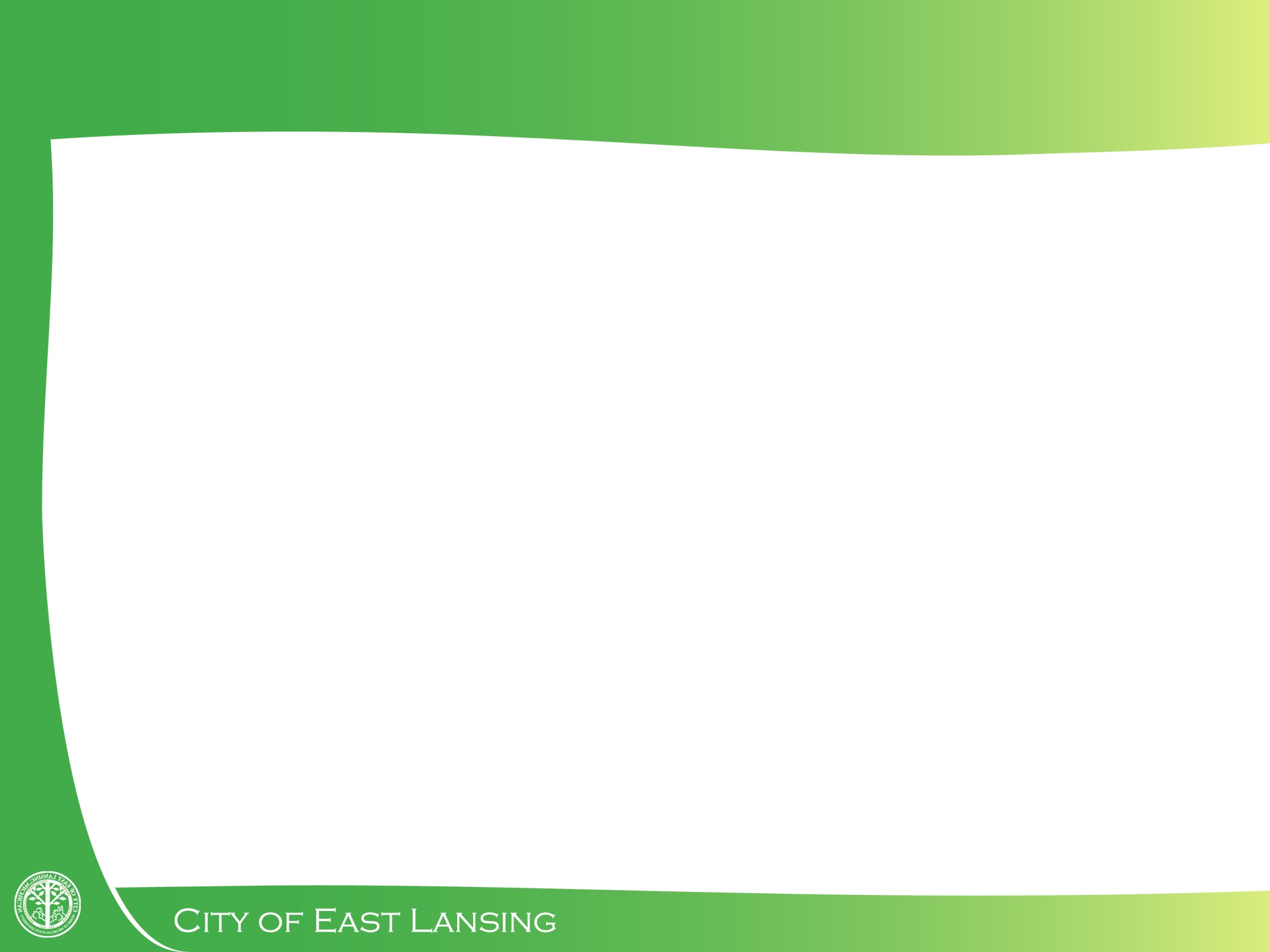 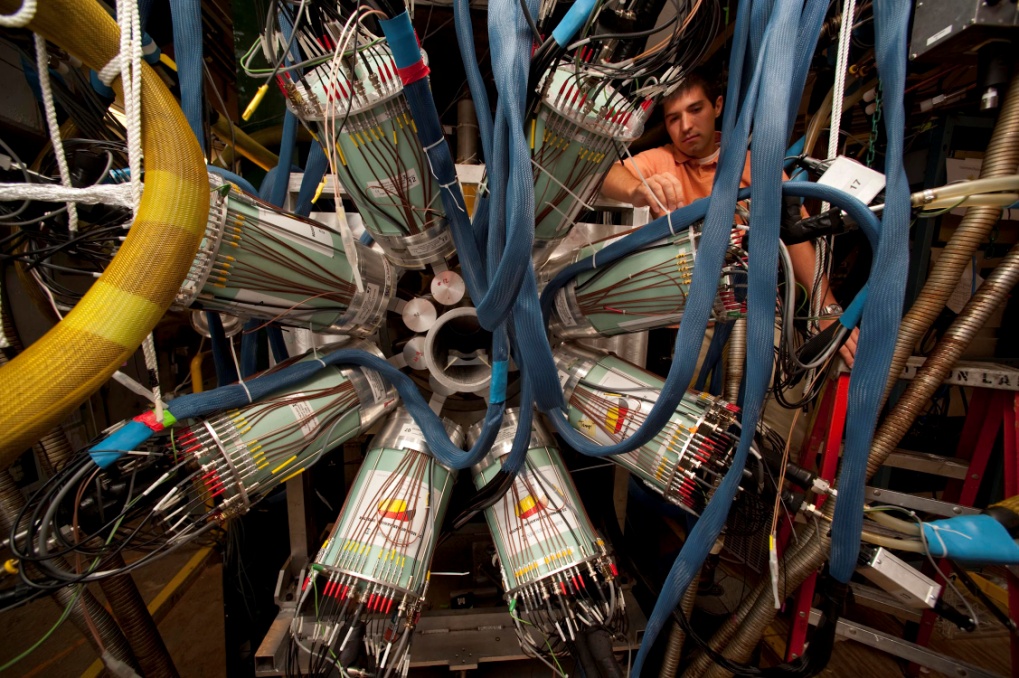 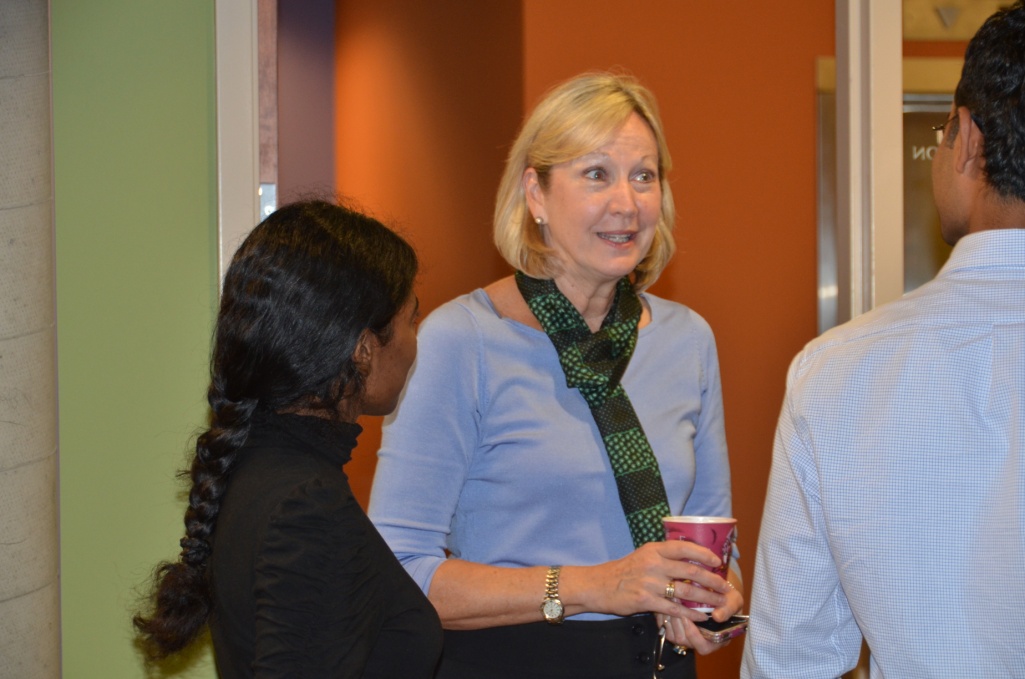 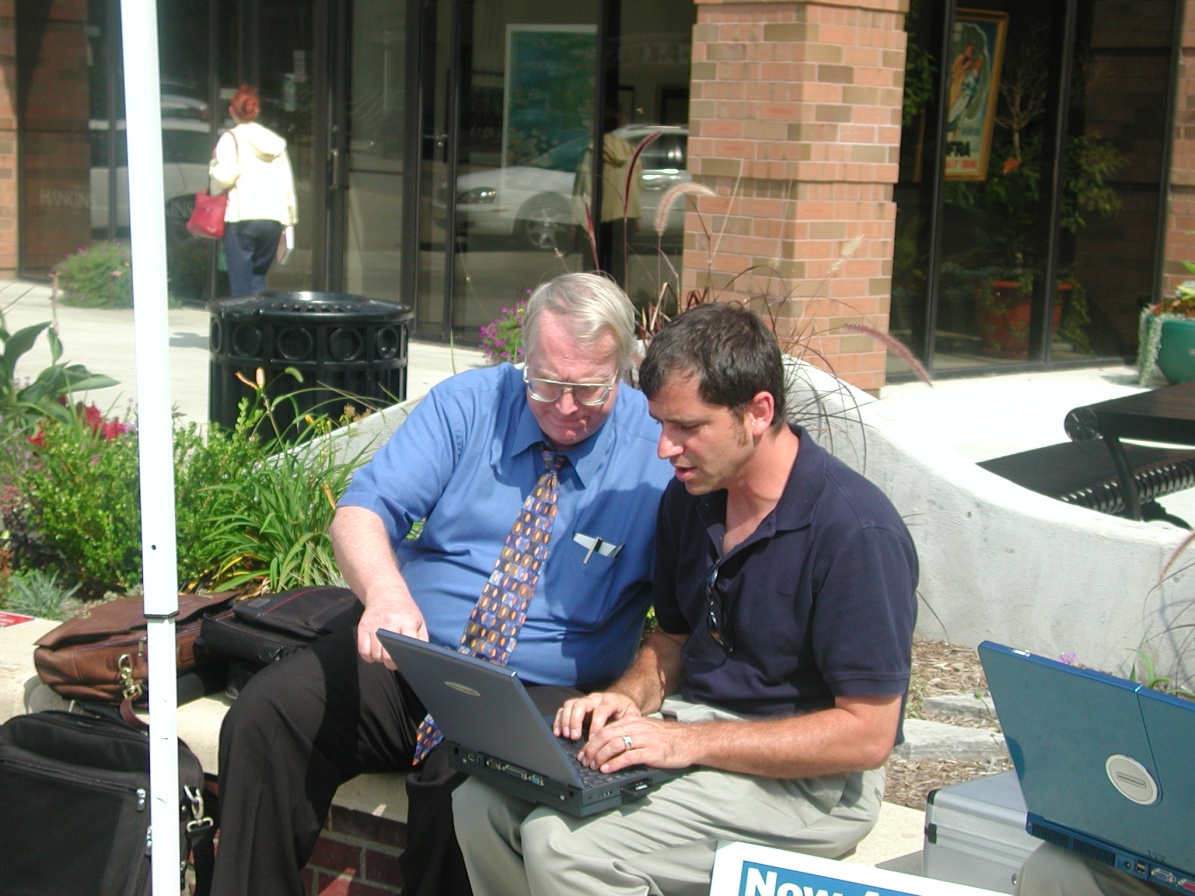 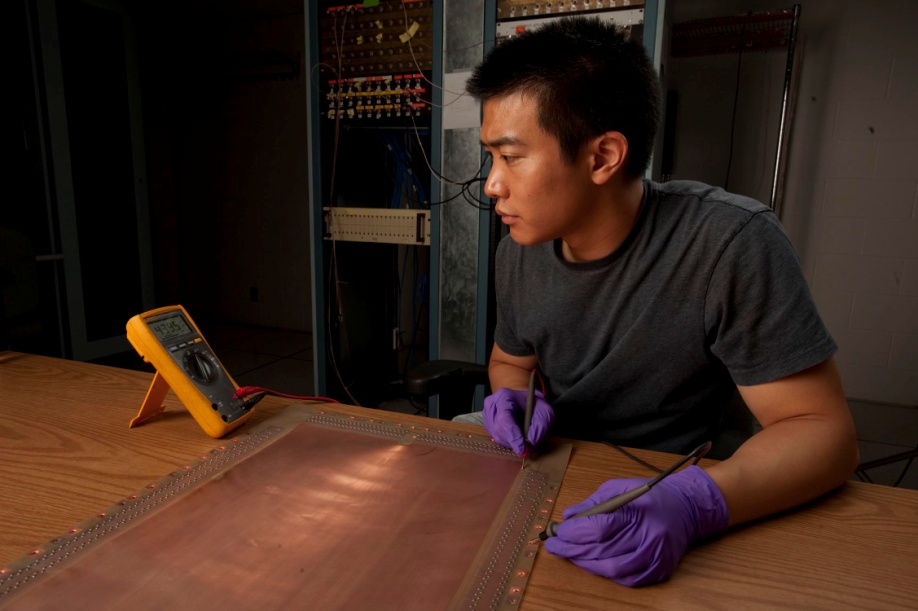 [Speaker Notes: From my perspective as the City’s Community and Economic Development Administrator, Creation of a Makerspace in East Lansing, is a logical progression of our ongoing Economic Development and Business Development efforts.  It all starts with our Comprehensive Plan.  This is our guide for where we are going as a community and in our 2006 plan we talk about the knowledge based economy and we say that we will, “Research and facilitate community characteristics that promote the incubation of technology businesses in East Lansing.”  What we, as community, were saying in this action item, was “Let’s create an environment that foster’s innovation.”  We have talked many times since then about the importance of a culture of innovation.  From that innovation comes businesses and jobs.]
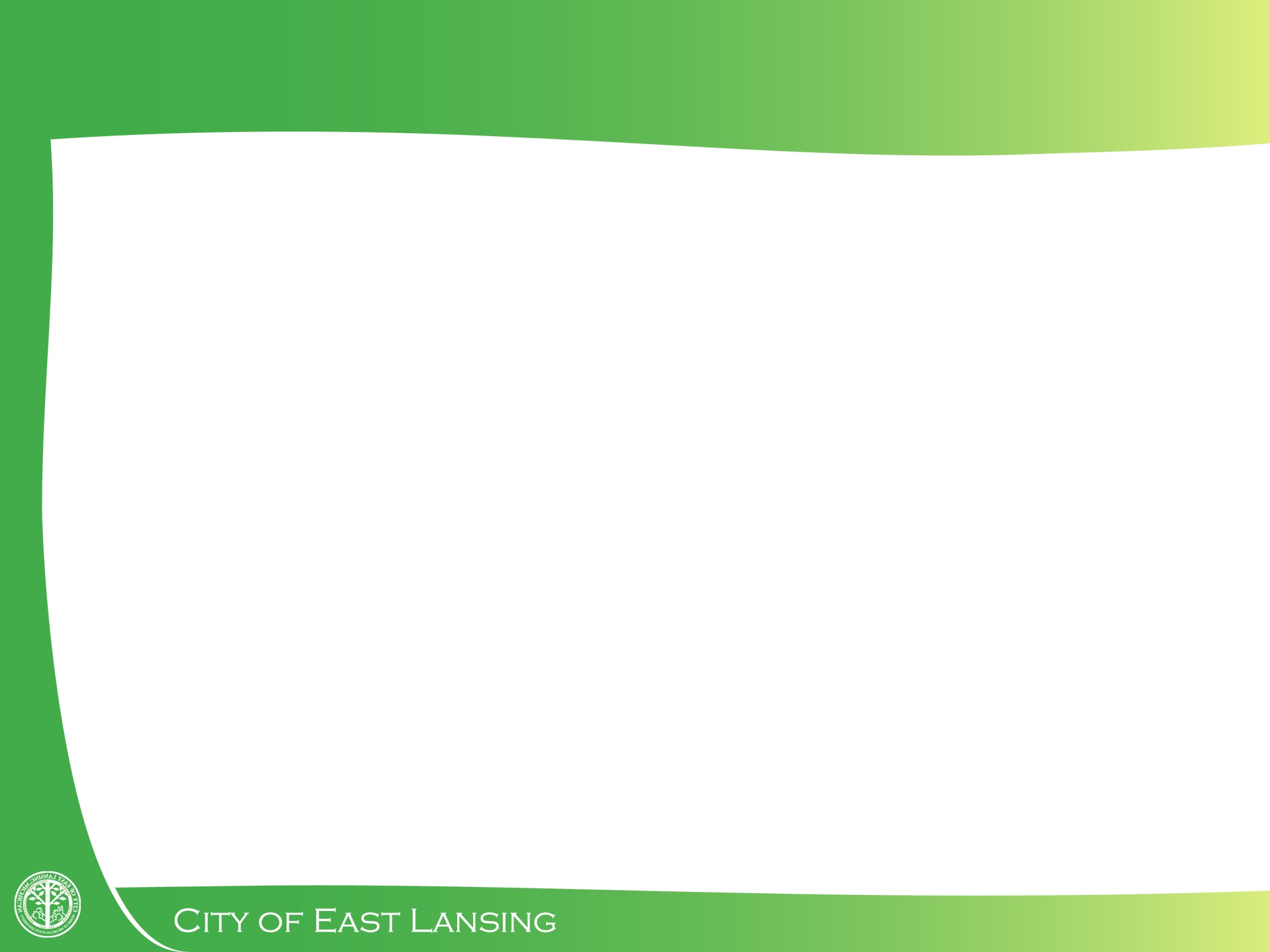 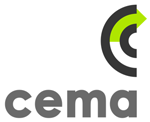 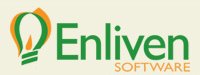 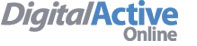 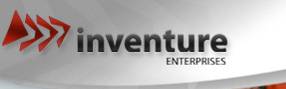 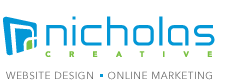 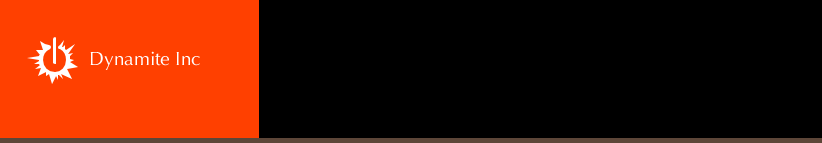 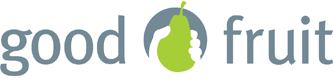 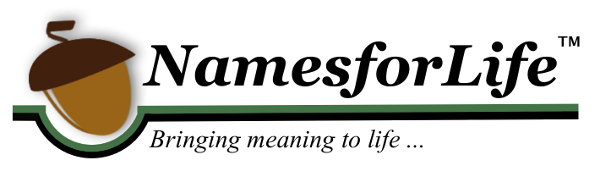 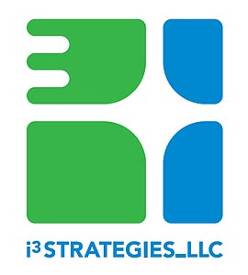 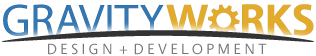 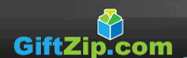 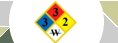 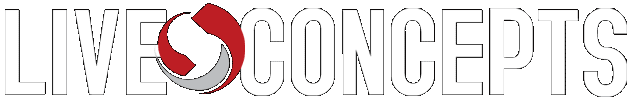 [Speaker Notes: We started by creating a Technology Innovation Center (the TIC) in 2008, and these are some of the start up companies that have received incubation and acceleration services there.  The TIC is supported by our Downtown Development Authority and our SmartZone LDFA.  We have great partnerships with Michigan State University and with the Lansing Economic Area partnership that have dramatically impacted the success of this effort over the four years that it has been in existence. The TIC’s main objectives are:  (1) identify and support high technology business opportunities, (2) promote sustainable economic development in the region, and (3) support the business community by providing affordable office space and services, training, and a network of professional advisors.]
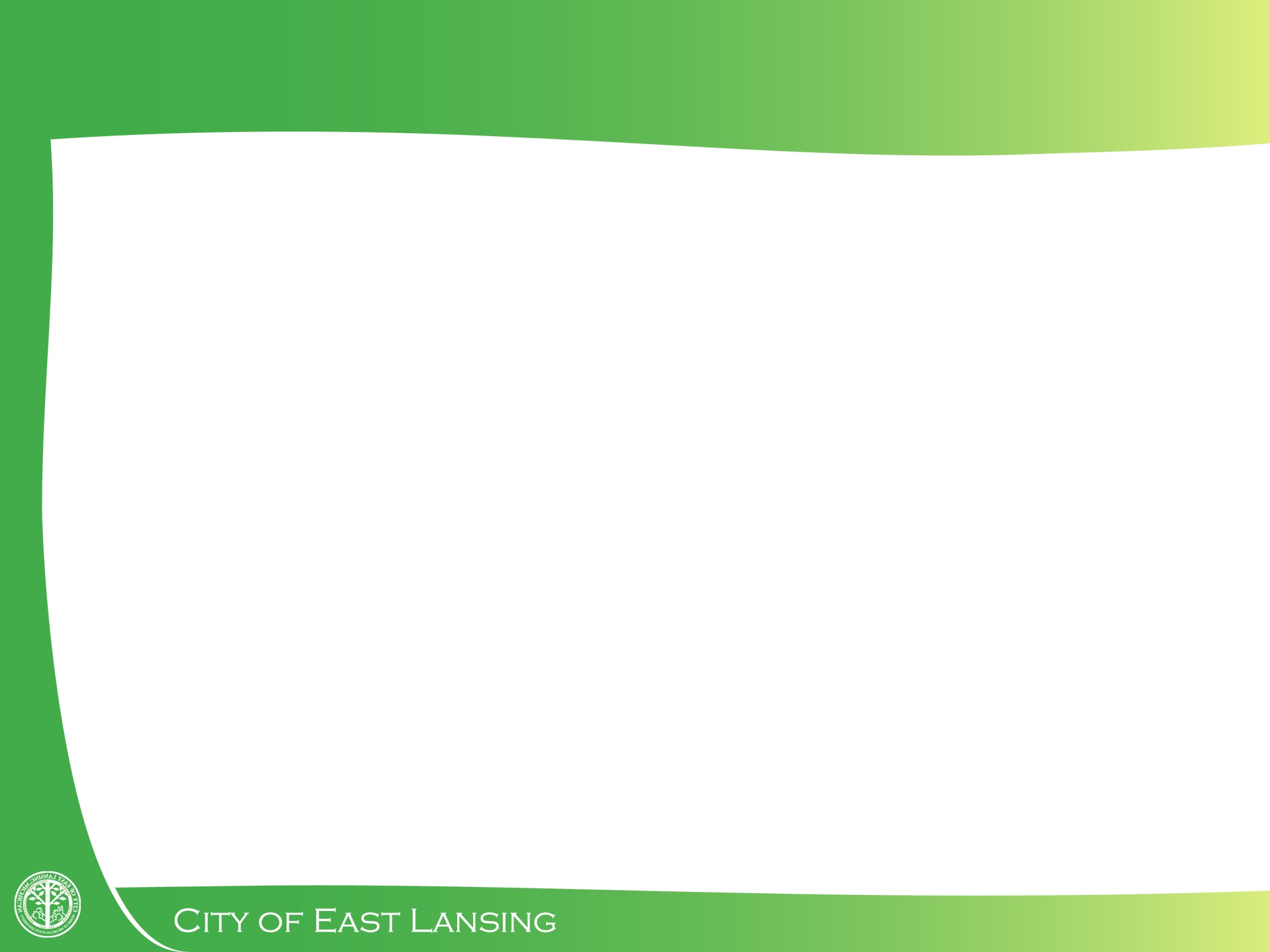 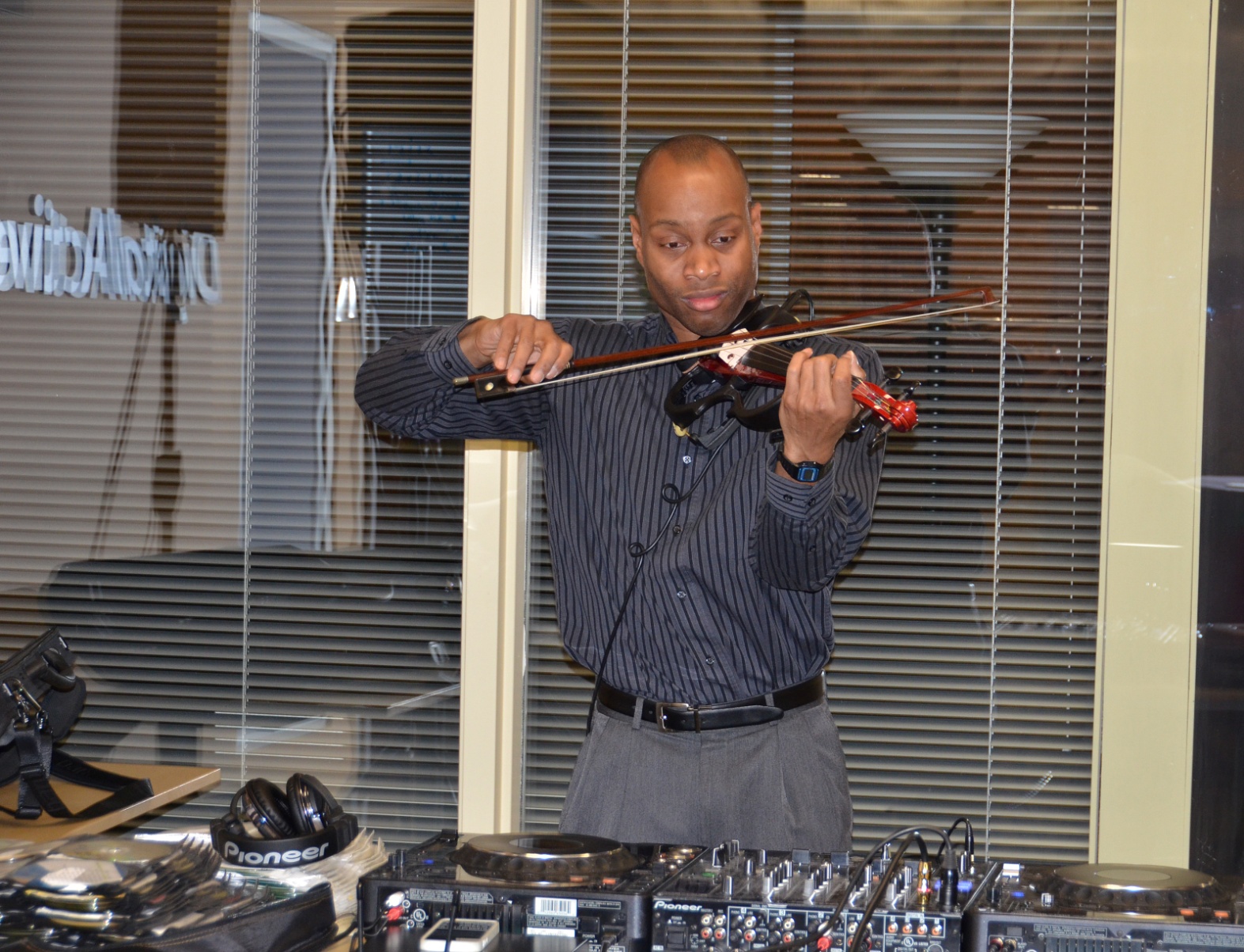 [Speaker Notes: So the TIC is about business development, but what about pure invention, innovation and creation?  As we are working on the update to our comprehensive plan, the culture of innovation is still paramount, but we recognize that not all innovation support is business support.  We need to address innovation at multiple levels and support our community members “where they are” in the development of new and progressive ideas.  Ultimately, it is about people and places.  These people on your screen are at our library which you will hear more about later.  
We envision a future where creative individuals who don’t own a business can explore their ideas in a colaborative environment.  They can adapt old tools to do new things or invent something completely new.  The business development side of me says “then we can teach them how to market their ideas”!  … we will create new businesses, new jobs, bring more wealth to our town.  Some of that may happen.  Some of the time, it will be one person with one idea that they want to explore for one application and they will not have any intention or interest in starting a business.  The cool thing about makers spaces  is that when people work together and share ideas, more ideas are generated and that culture of innovation grows.
With that, I will pass the presentation to Cristina to tell more about her research….]
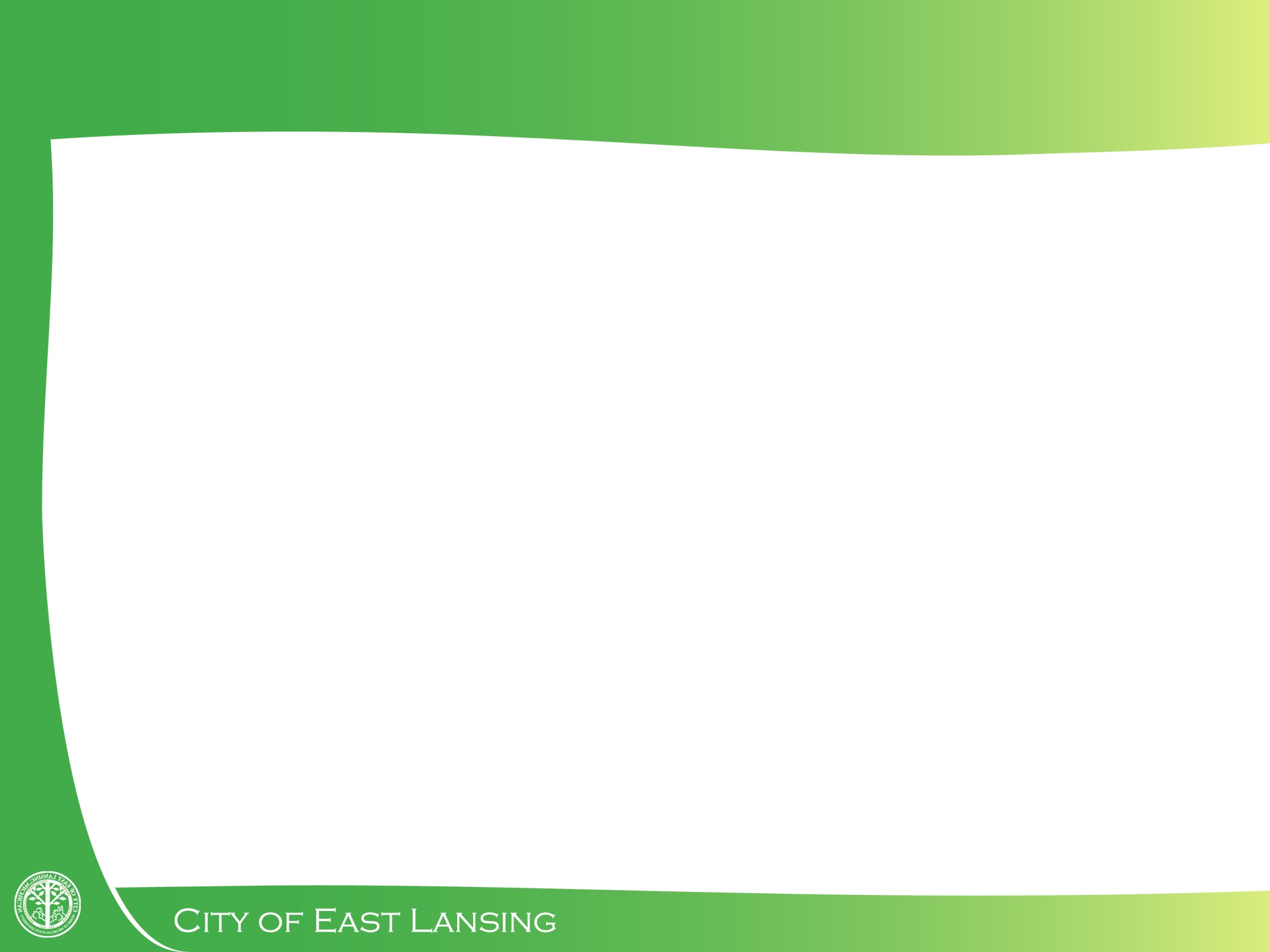 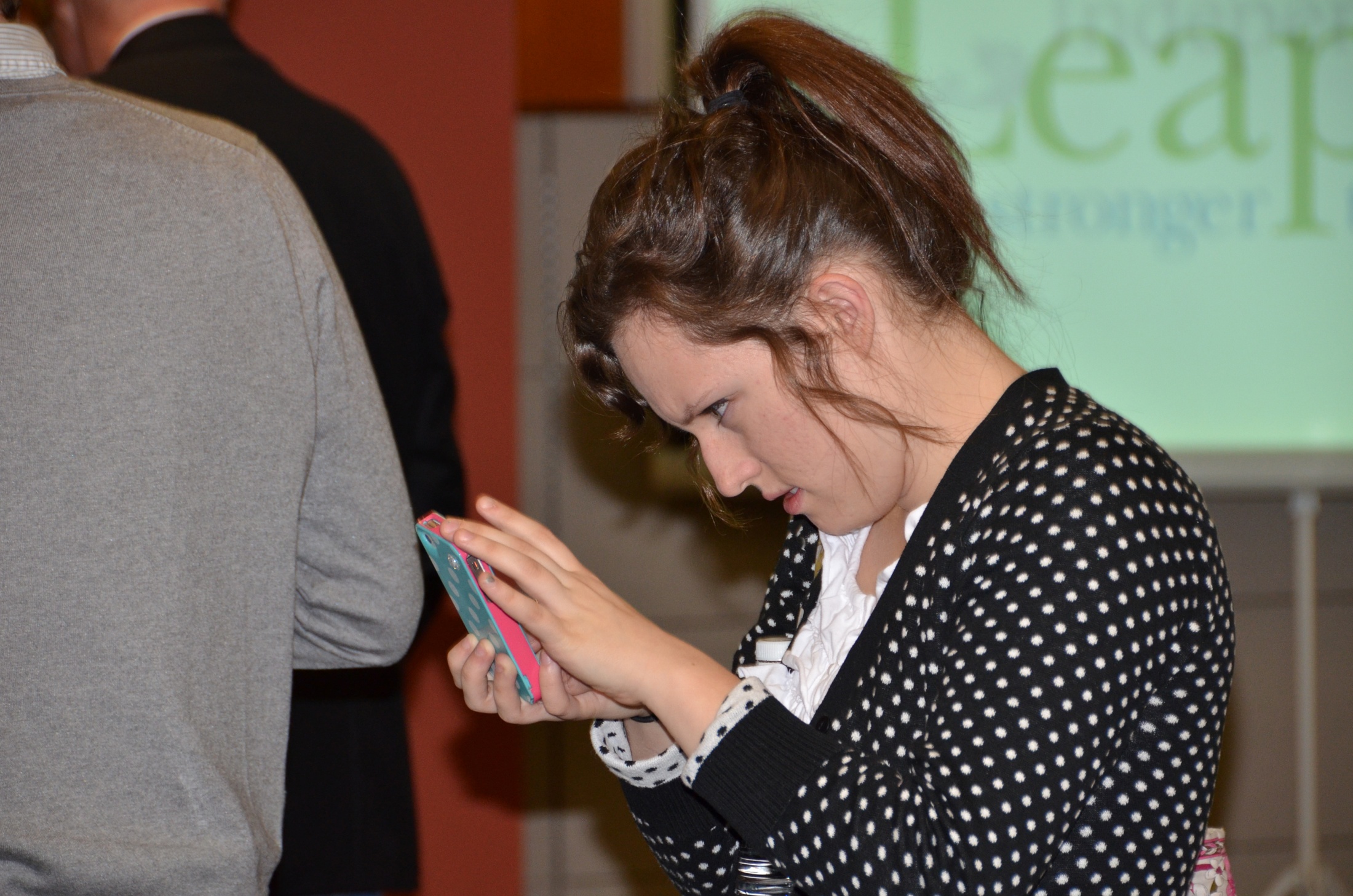 [Speaker Notes: So the TIC is about business development, but what about pure invention, innovation and creation?  As we are working on the update to our comprehensive plan, the culture of innovation is still paramount, but we recognize that not all innovation support is business support.  We need to address innovation at multiple levels and support our community members “where they are” in the development of new and progressive ideas.  Ultimately, it is about people and places.  These people on your screen are at our library which you will hear more about later.  
We envision a future where creative individuals who don’t own a business can explore their ideas in a colaborative environment.  They can adapt old tools to do new things or invent something completely new.  The business development side of me says “then we can teach them how to market their ideas”!  … we will create new businesses, new jobs, bring more wealth to our town.  Some of that may happen.  Some of the time, it will be one person with one idea that they want to explore for one application and they will not have any intention or interest in starting a business.  The cool thing about makers spaces  is that when people work together and share ideas, more ideas are generated and that culture of innovation grows.
With that, I will pass the presentation to Cristina to tell more about her research….]
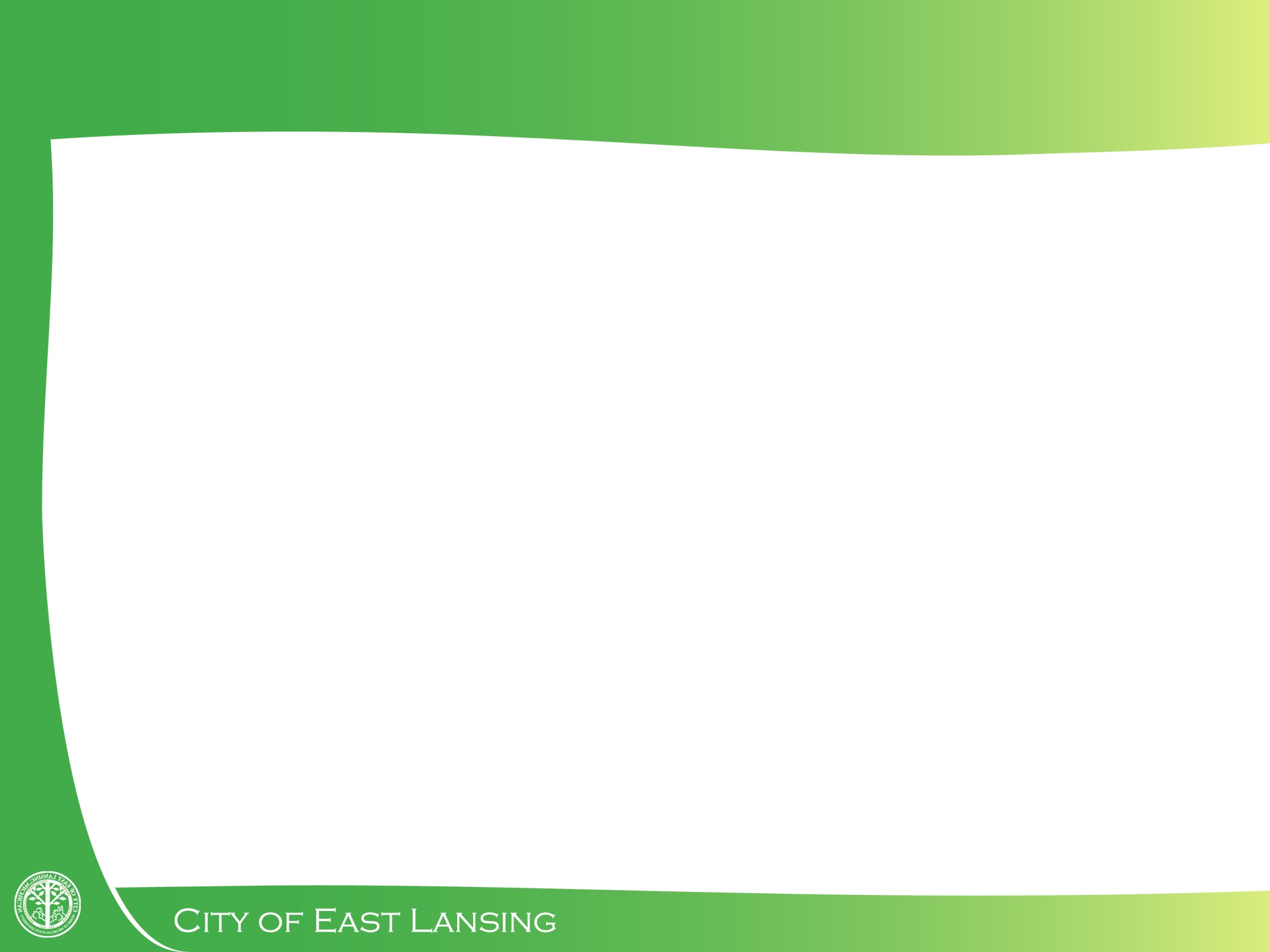 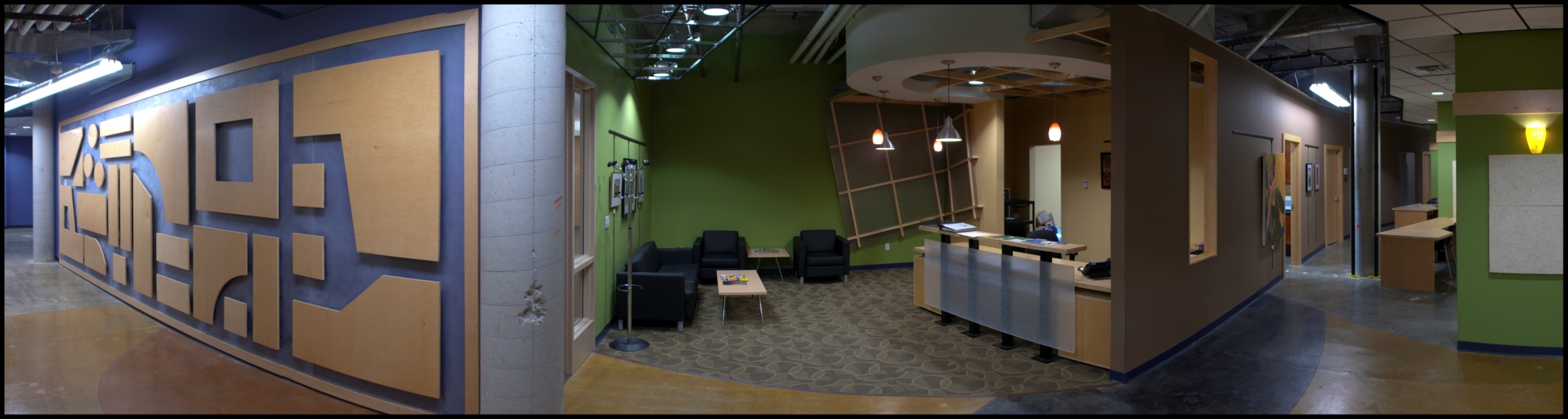 [Speaker Notes: So the TIC is about business development, but what about pure invention, innovation and creation?  As we are working on the update to our comprehensive plan, the culture of innovation is still paramount, but we recognize that not all innovation support is business support.  We need to address innovation at multiple levels and support our community members “where they are” in the development of new and progressive ideas.  Ultimately, it is about people and places.  These people on your screen are at our library which you will hear more about later.  
We envision a future where creative individuals who don’t own a business can explore their ideas in a colaborative environment.  They can adapt old tools to do new things or invent something completely new.  The business development side of me says “then we can teach them how to market their ideas”!  … we will create new businesses, new jobs, bring more wealth to our town.  Some of that may happen.  Some of the time, it will be one person with one idea that they want to explore for one application and they will not have any intention or interest in starting a business.  The cool thing about makers spaces  is that when people work together and share ideas, more ideas are generated and that culture of innovation grows.
With that, I will pass the presentation to Cristina to tell more about her research….]
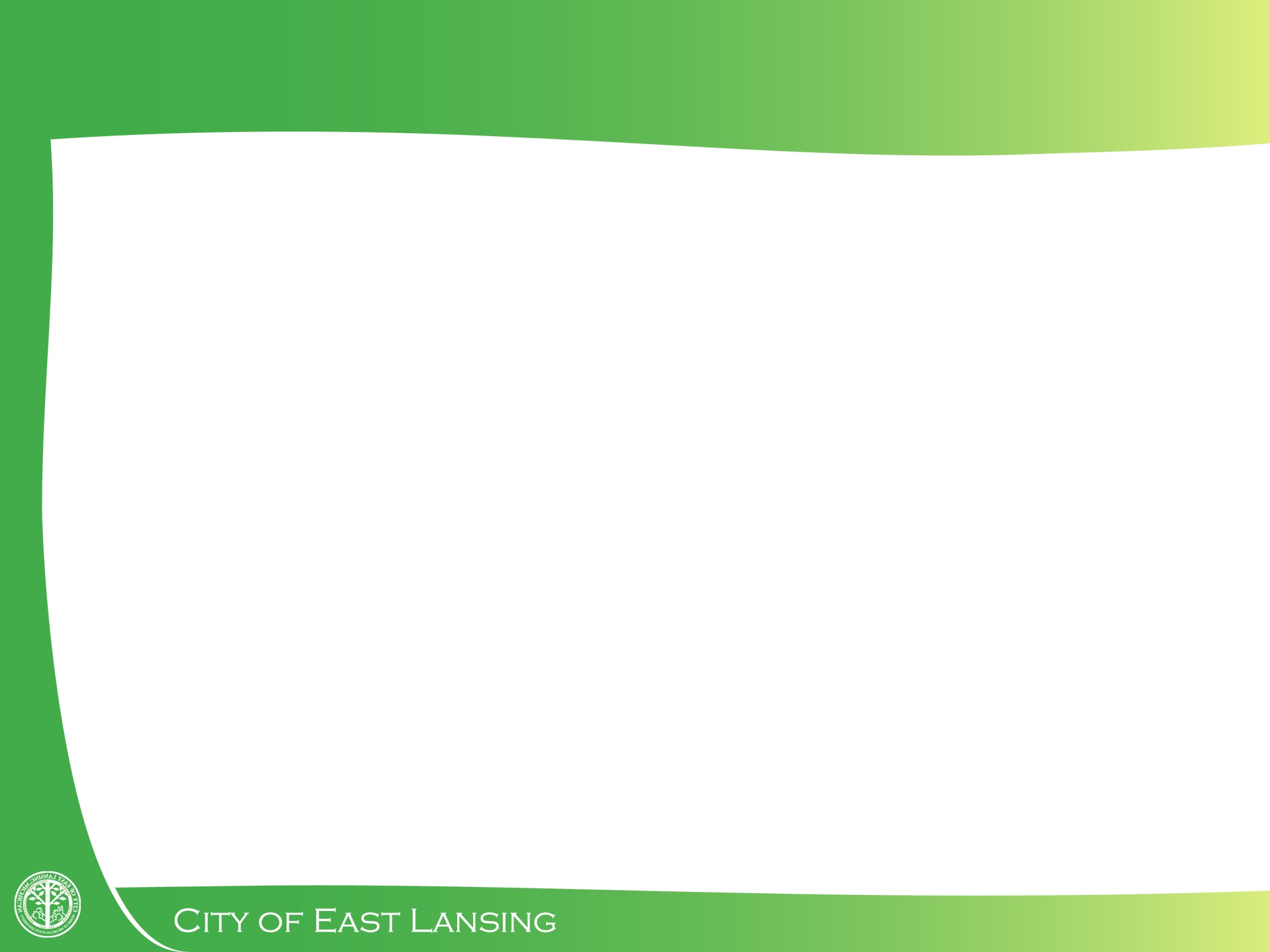 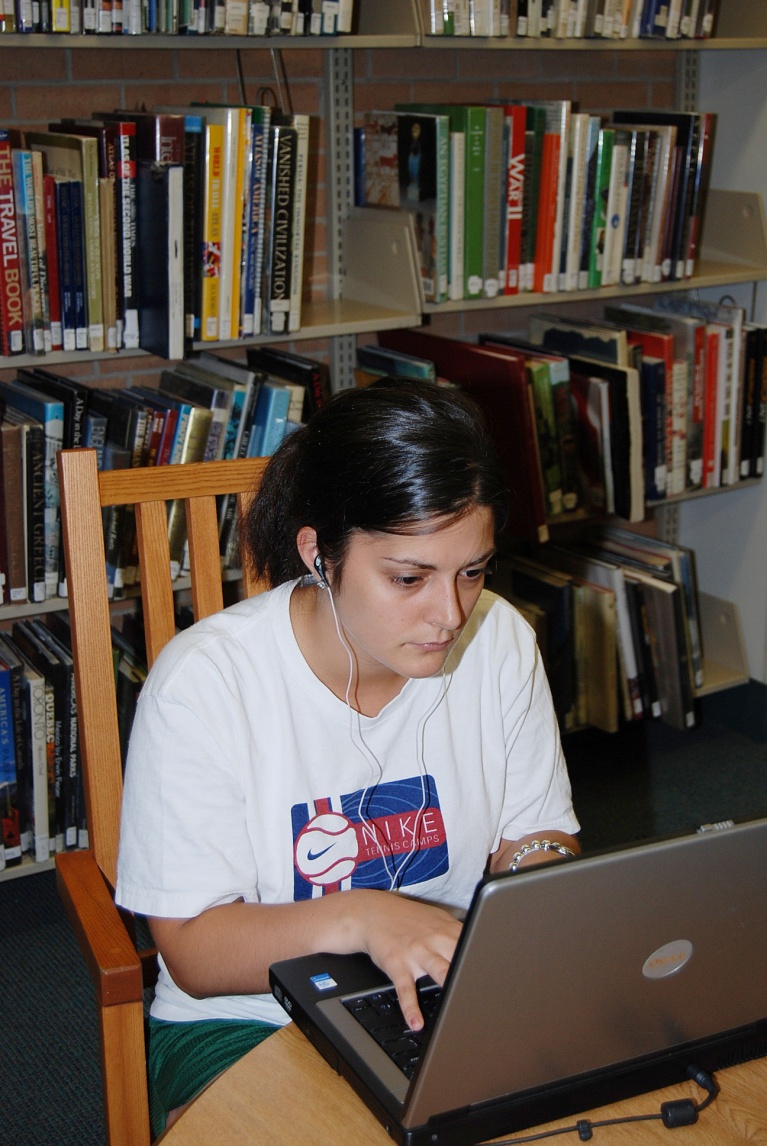 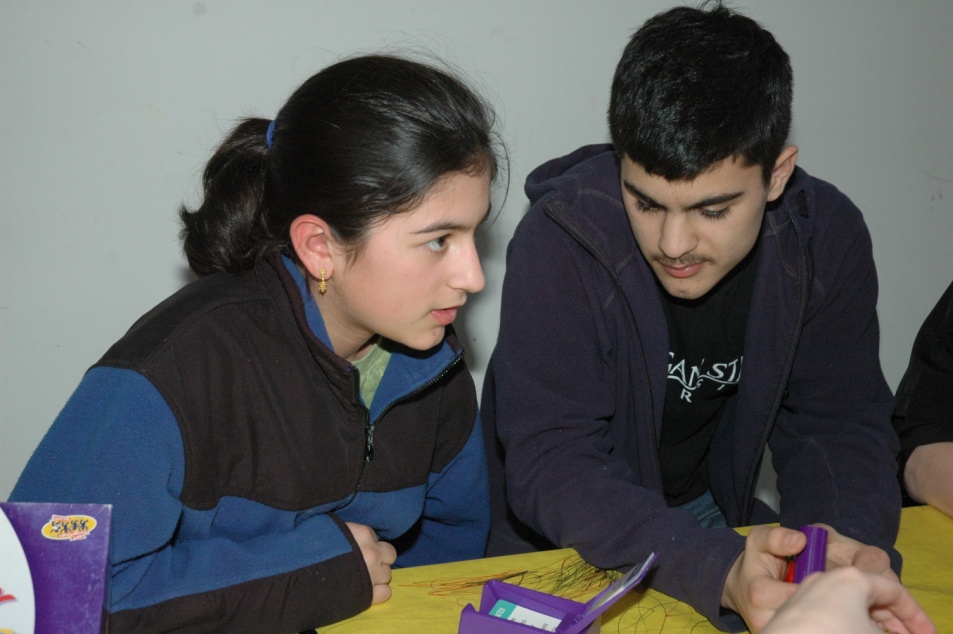 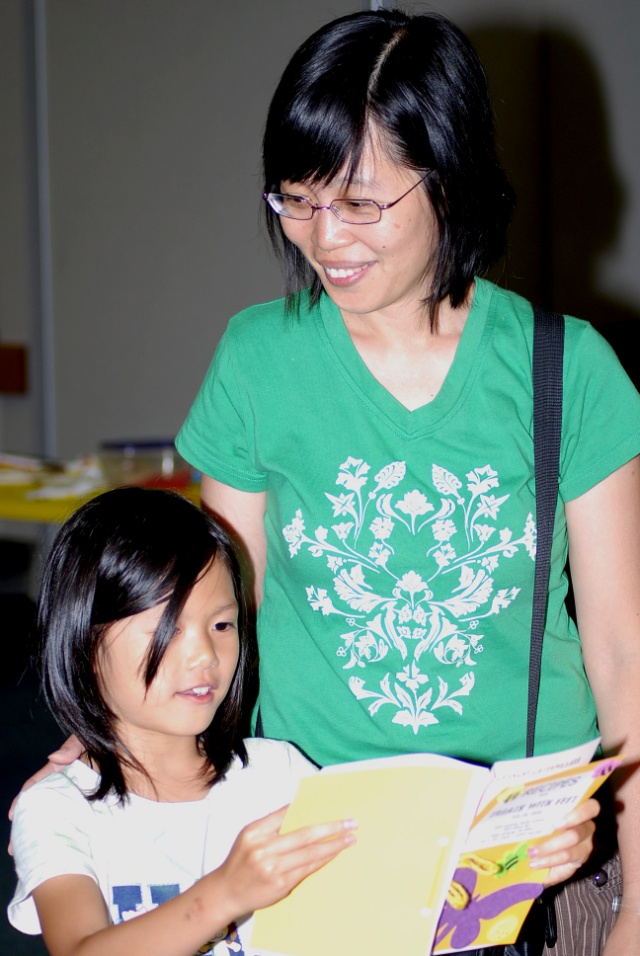 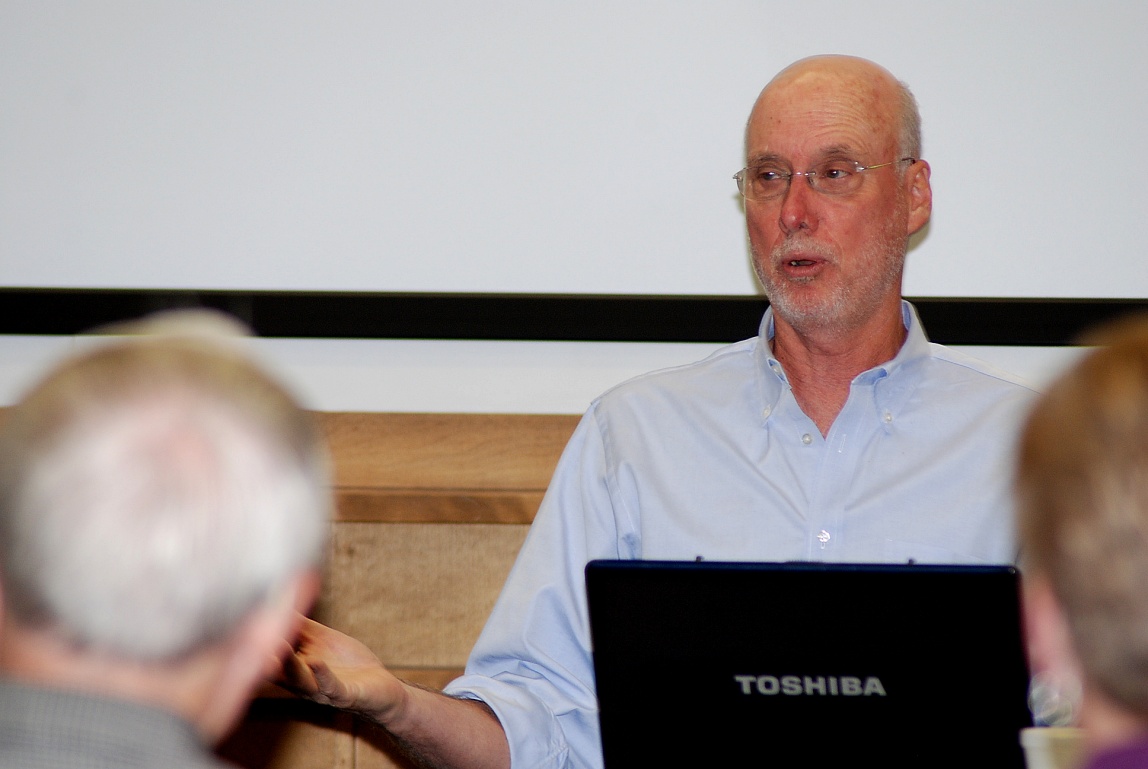 [Speaker Notes: So the TIC is about business development, but what about pure invention, innovation and creation?  As we are working on the update to our comprehensive plan, the culture of innovation is still paramount, but we recognize that not all innovation support is business support.  We need to address innovation at multiple levels and support our community members “where they are” in the development of new and progressive ideas.  Ultimately, it is about people and places.  These people on your screen are at our library which you will hear more about later.  
We envision a future where creative individuals who don’t own a business can explore their ideas in a colaborative environment.  They can adapt old tools to do new things or invent something completely new.  The business development side of me says “then we can teach them how to market their ideas”!  … we will create new businesses, new jobs, bring more wealth to our town.  Some of that may happen.  Some of the time, it will be one person with one idea that they want to explore for one application and they will not have any intention or interest in starting a business.  The cool thing about makers spaces  is that when people work together and share ideas, more ideas are generated and that culture of innovation grows.
With that, I will pass the presentation to Cristina to tell more about her research….]
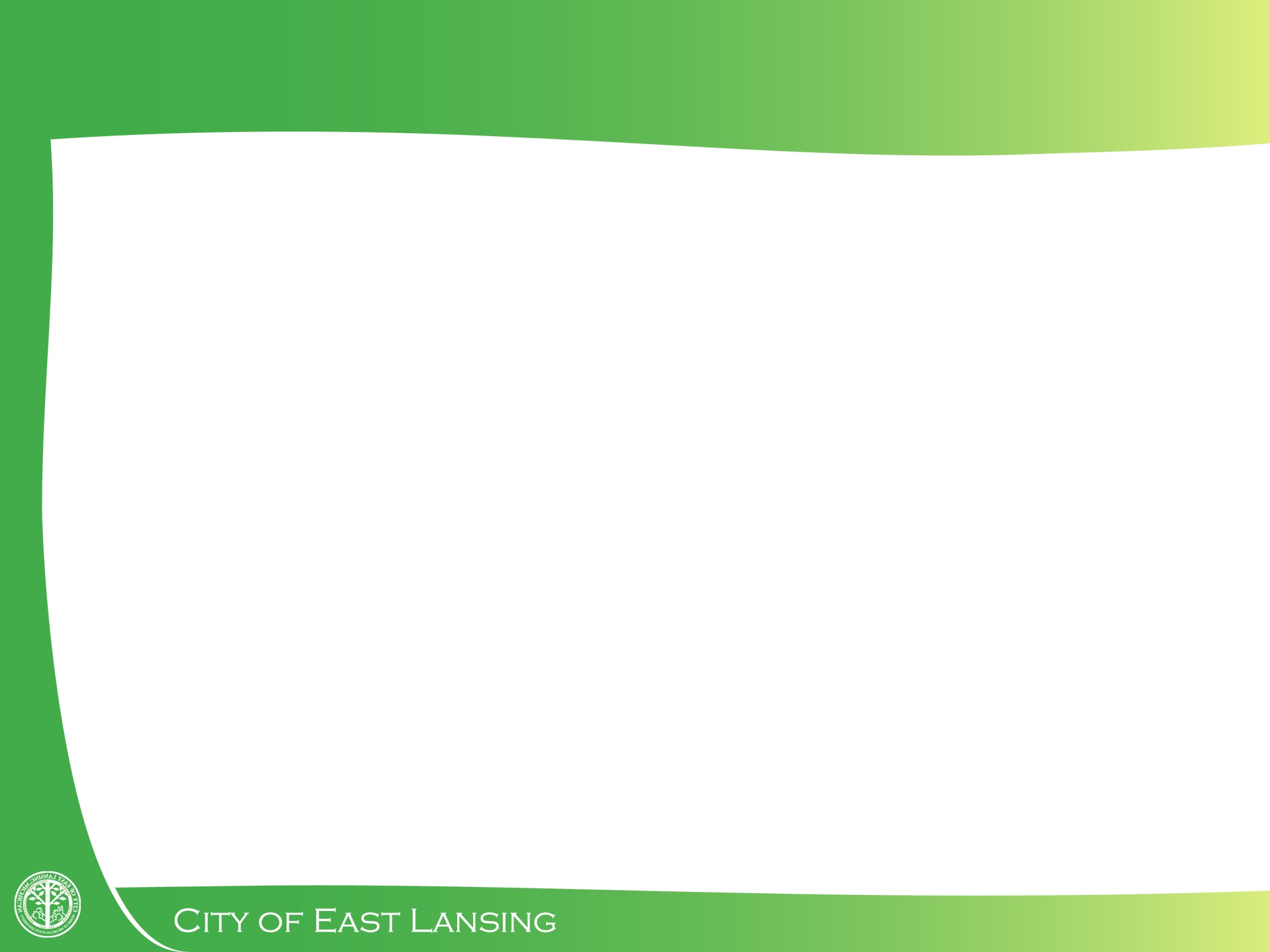 What are Makerspaces?
Makerspaces are places where like-minded persons gather to work on personal projects, share tools and expertise as well as learn from each other (Tweney, March 29, 2009). 

“Learning environments rich with possibilities, Makerspaces serve as gathering points where communities of new and experienced makers connect to work on real and personally meaningful projects, informed by helpful mentors and expertise, using new technologies and traditional tools.” (Maker Media, Spring 2013:1)
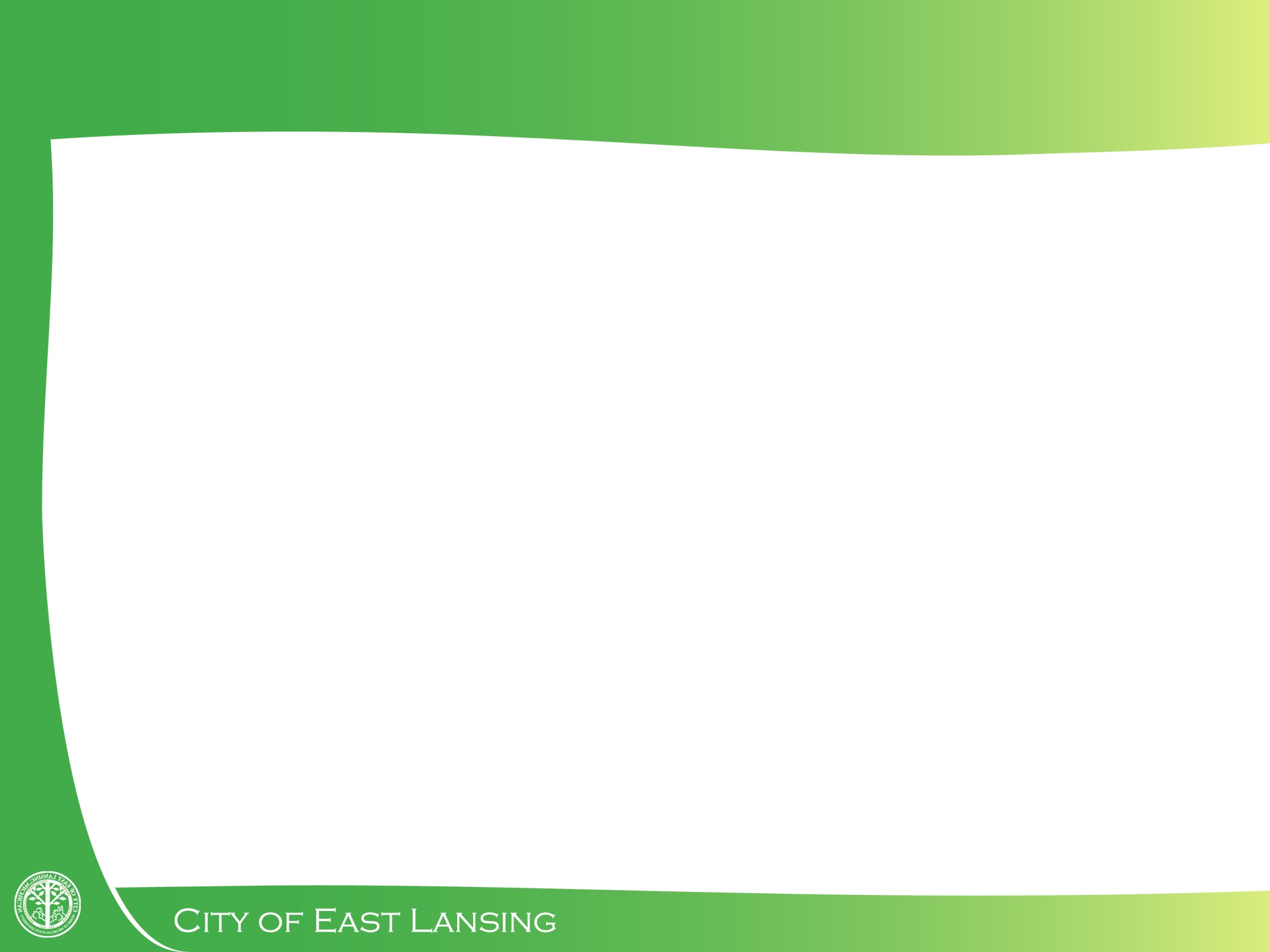 Sector67, Madison, WI
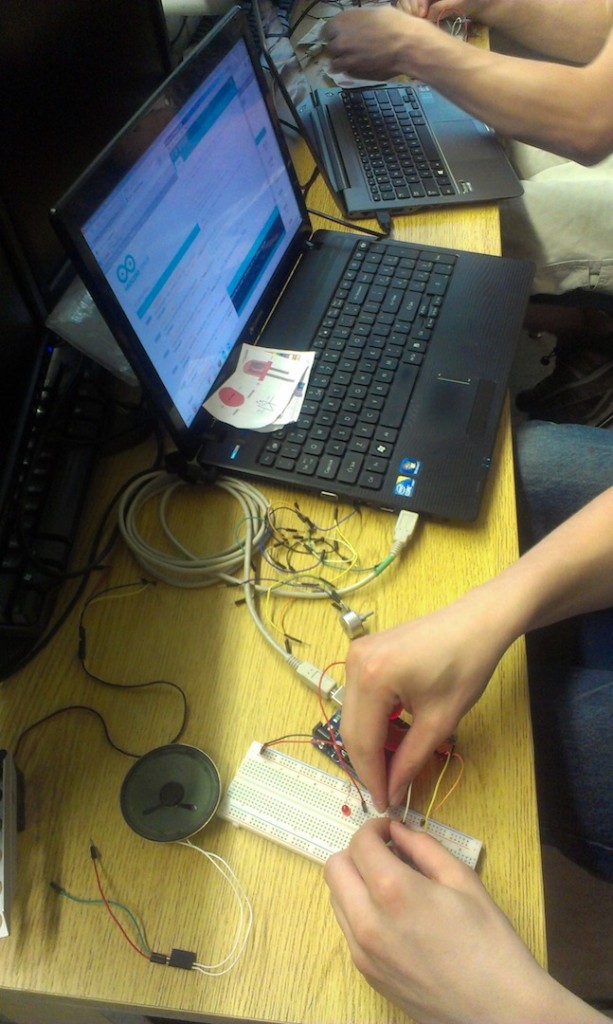 Source: http://www.sector67.org/
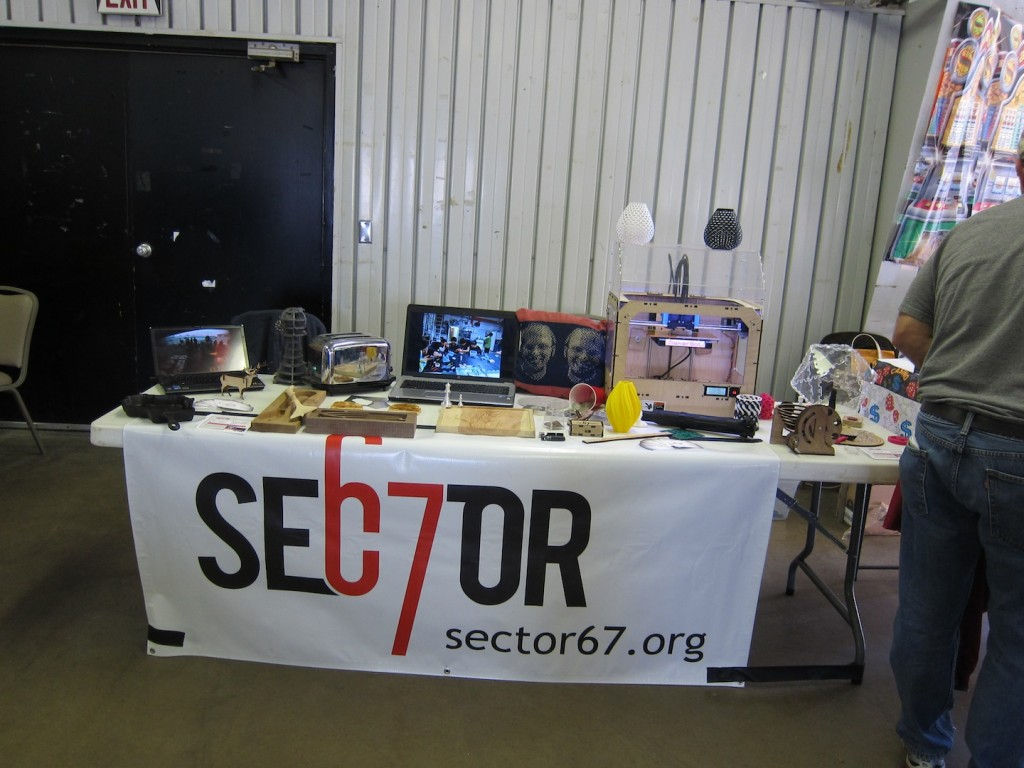 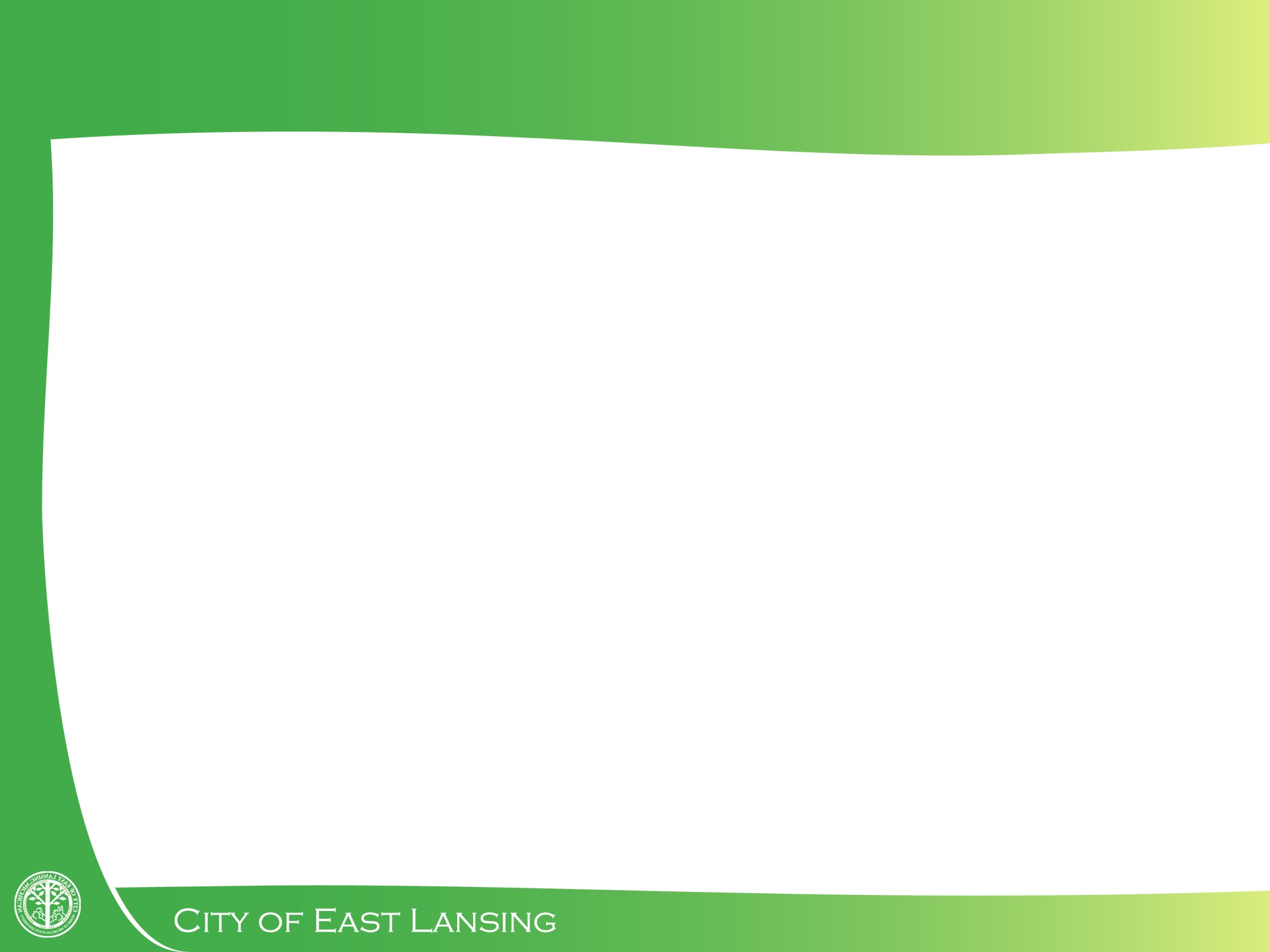 Milwaukee Makerspace, WI
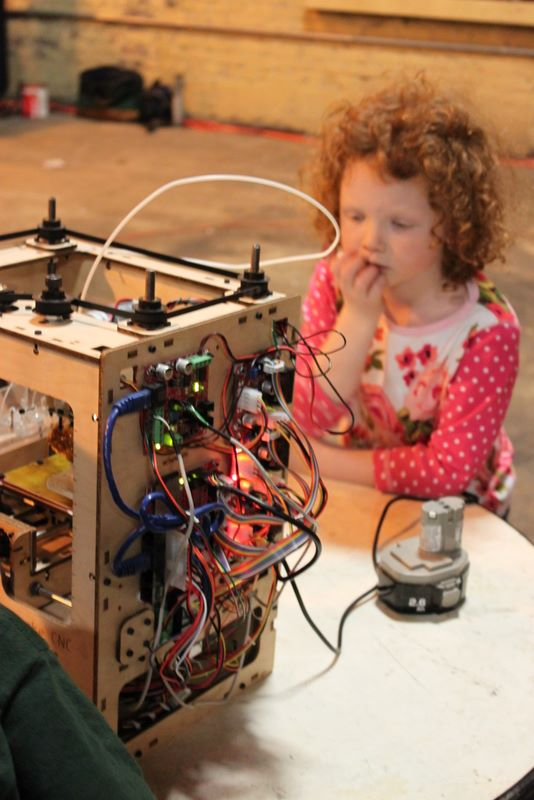 Source: http://milwaukeemakerspace.org/galleries/?album=all&gallery=4
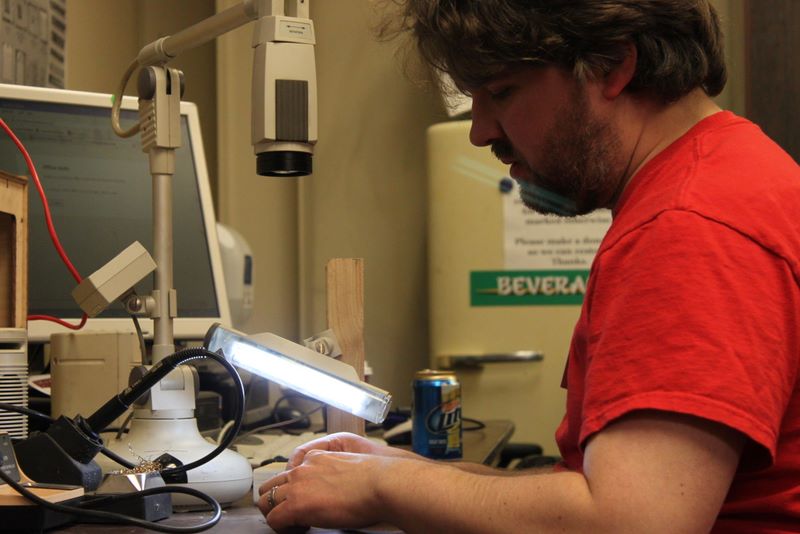 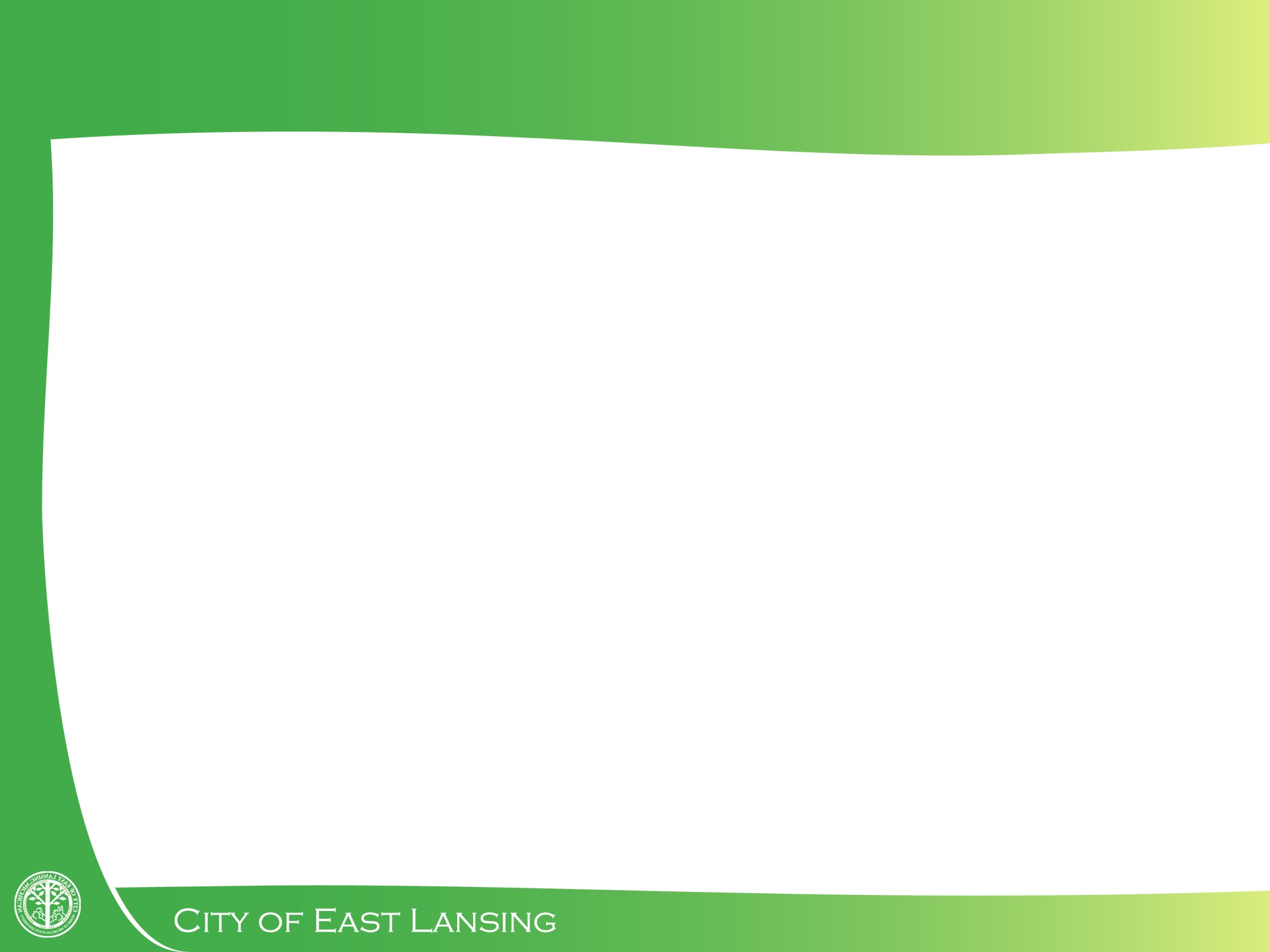 LA Makerspace, Los Angeles, CA
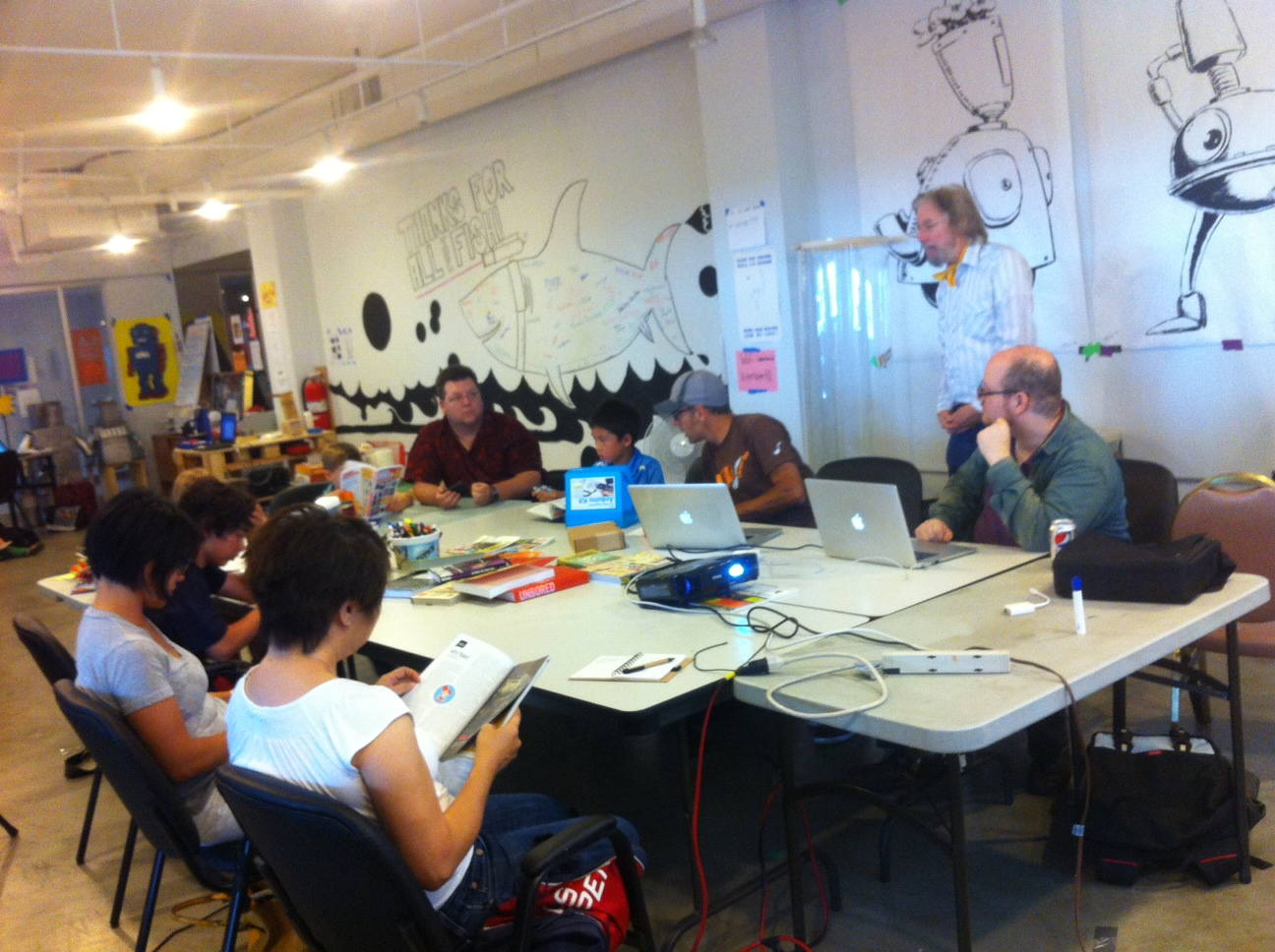 Source: http://www.lamakerspace.com/
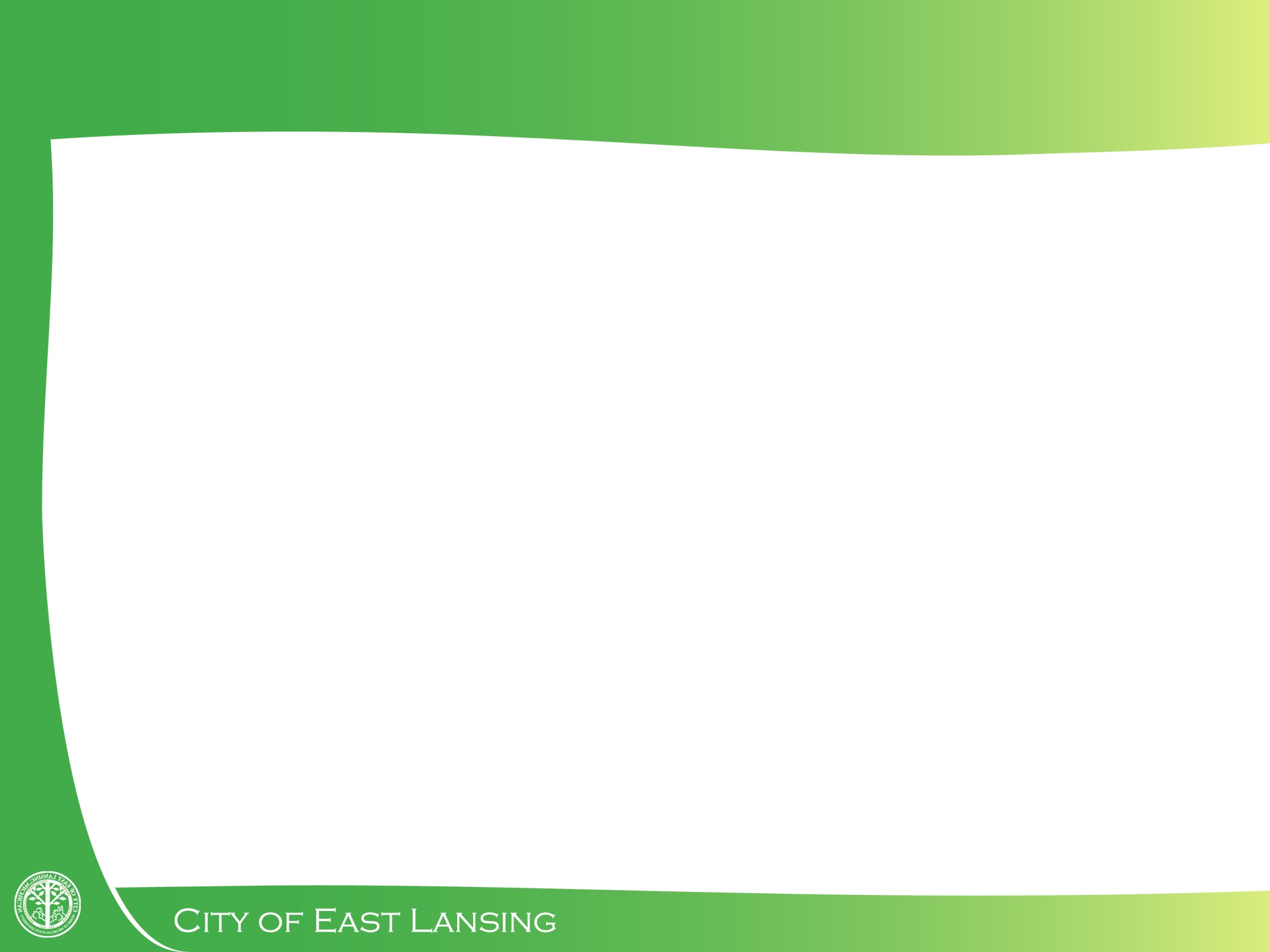 Mt. Elliott Makerspace, Detroit, MI
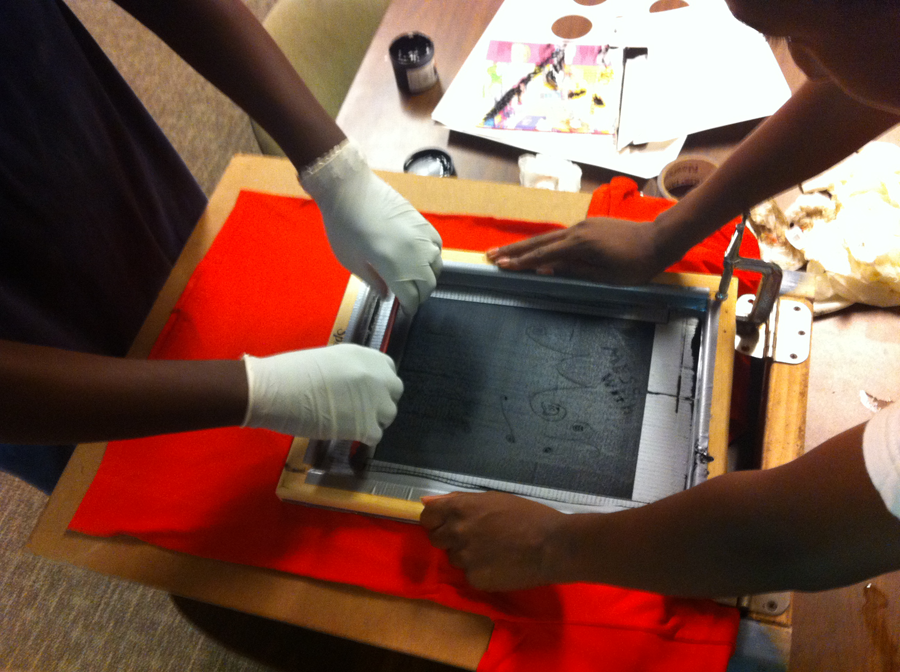 Source: http://www.mtelliottmakerspace.com/
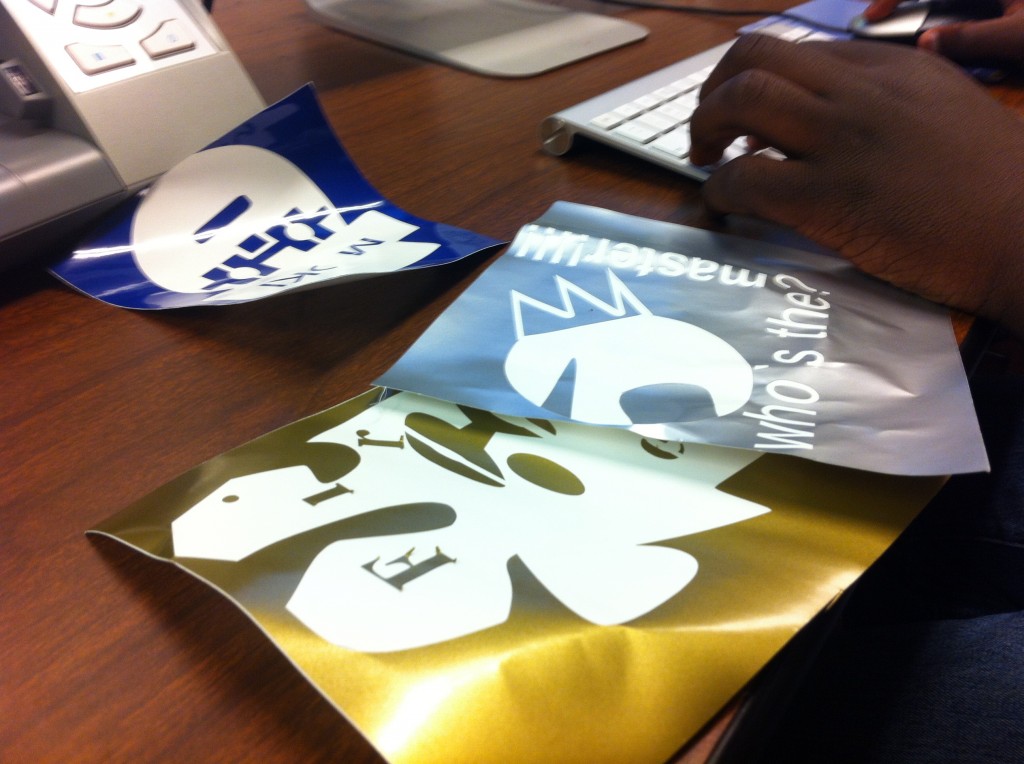 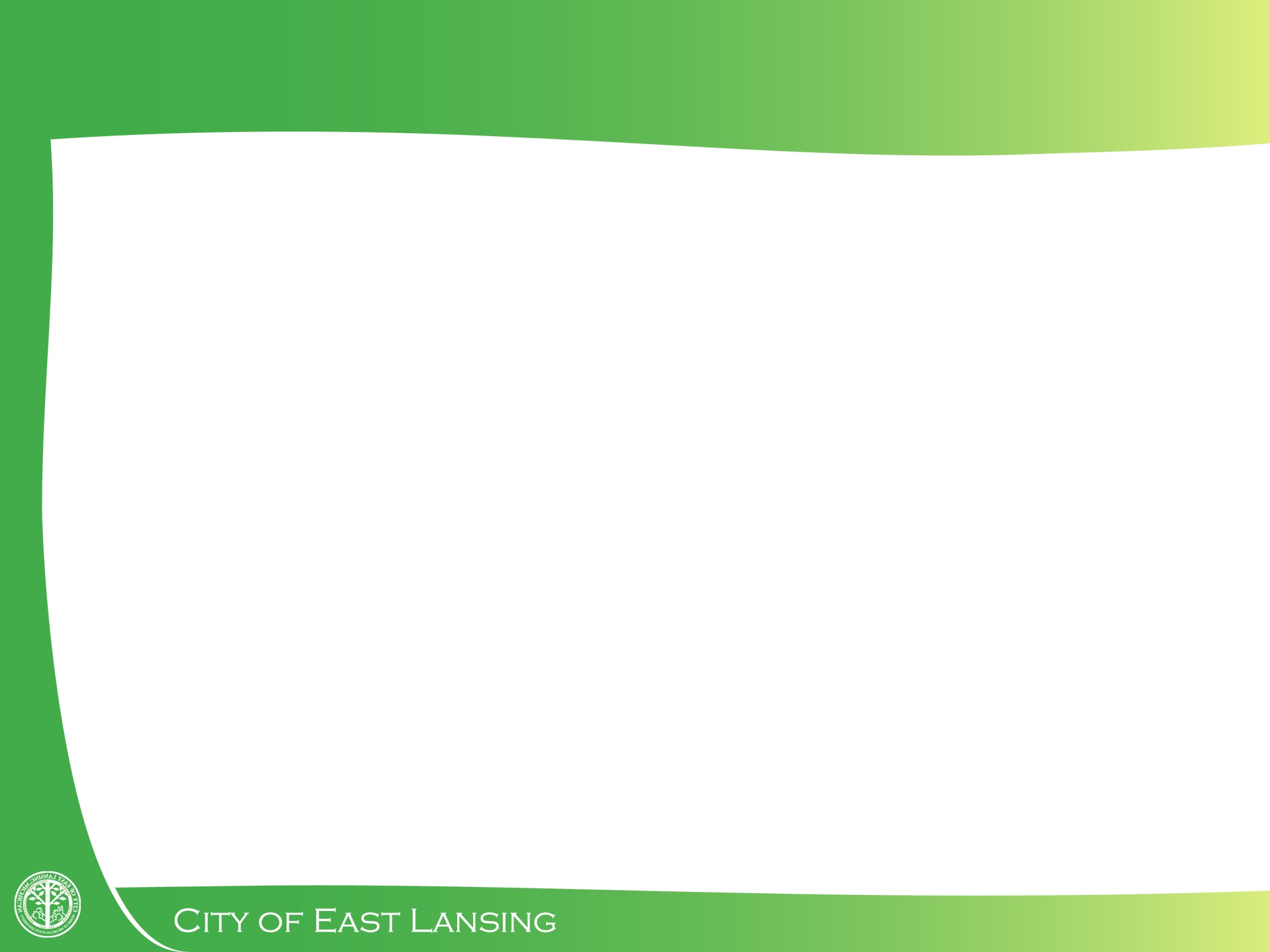 Maker Works, Ann Arbor, MI
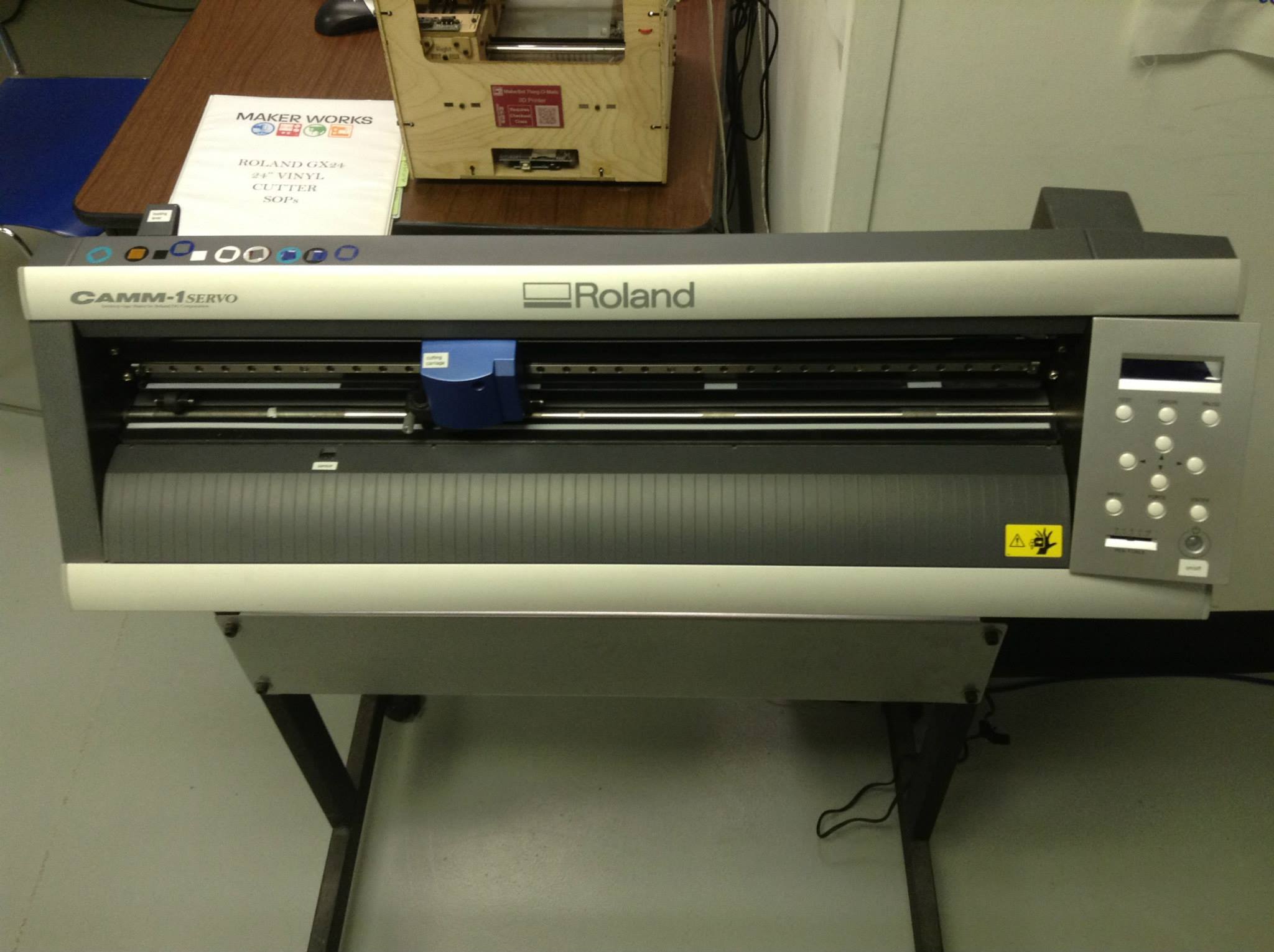 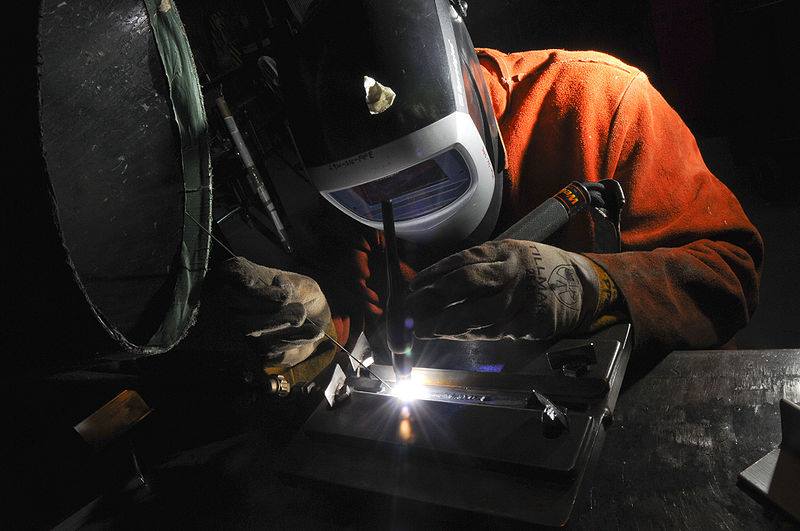 Source: https://www.facebook.com/media/set/?set=a.529174367129675.1073741832.206081142772334&type=1
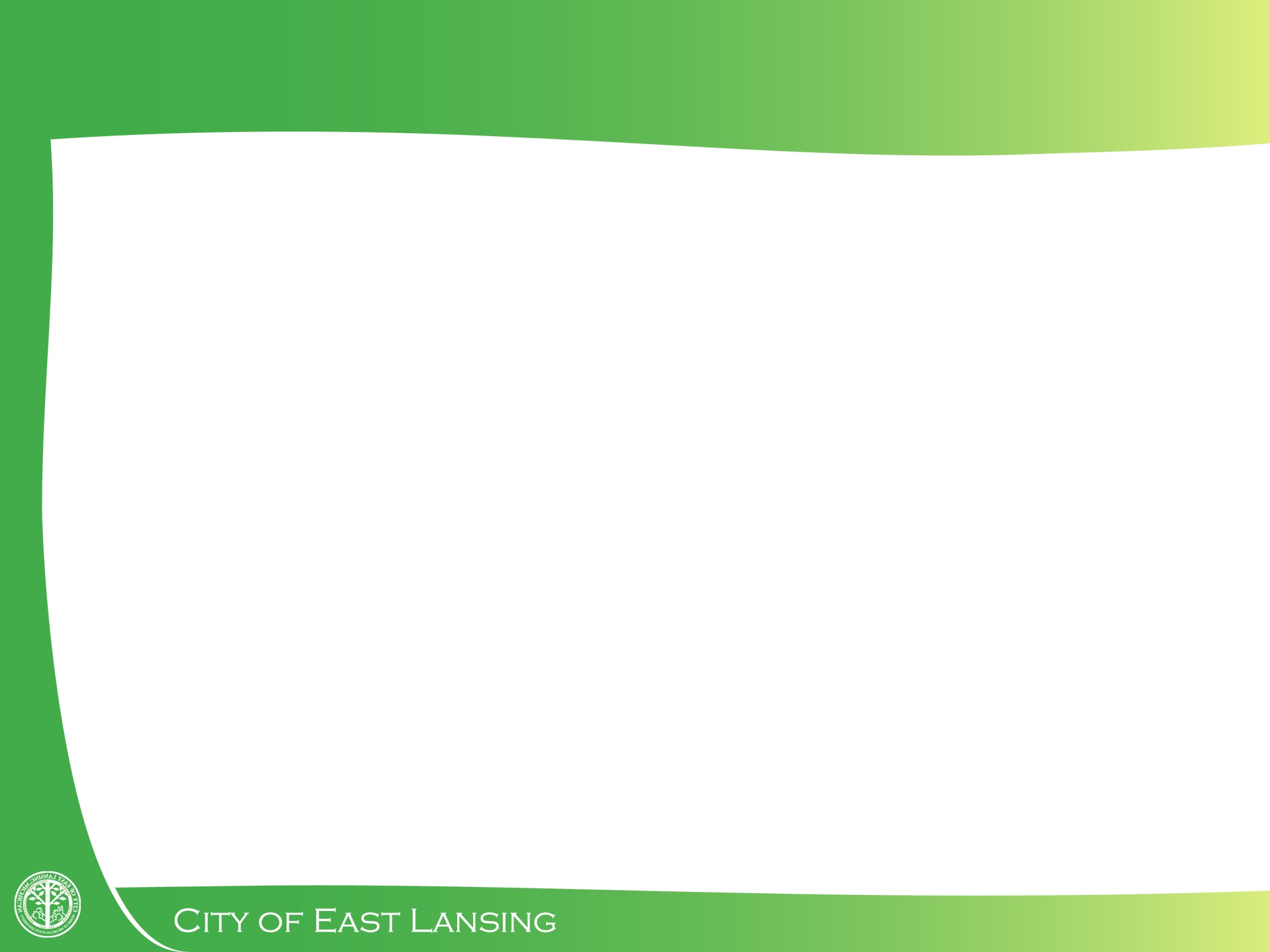 Lansing Makers Network, MI
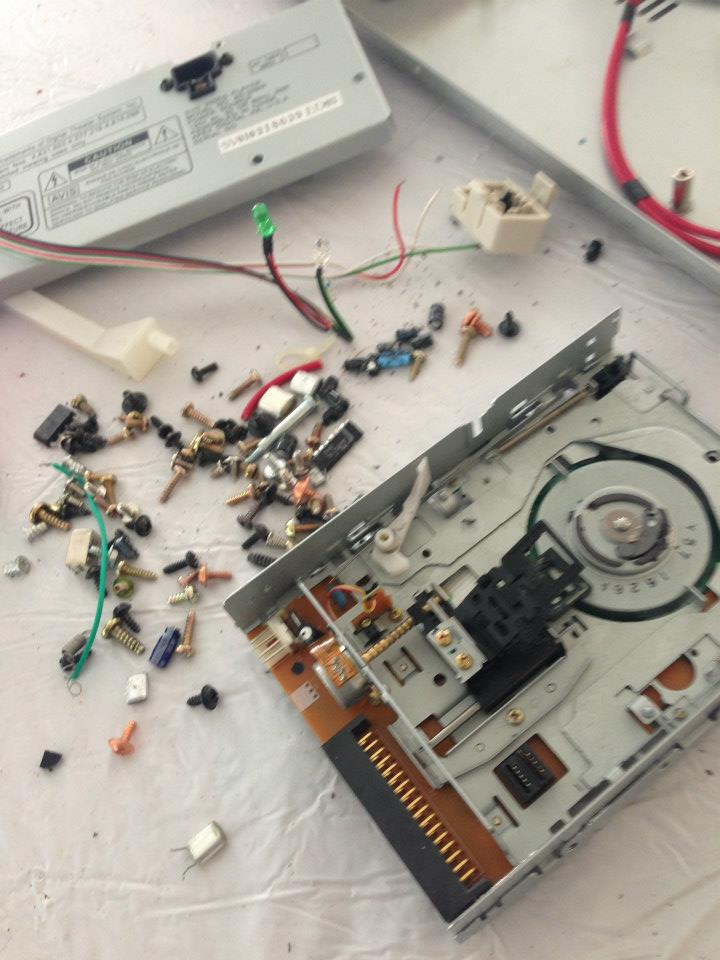 Source: https://www.facebook.com/photo.php?fbid=559505894080836&set=pb.413125162052244.-2207520000.1373237880.&type=3&theater
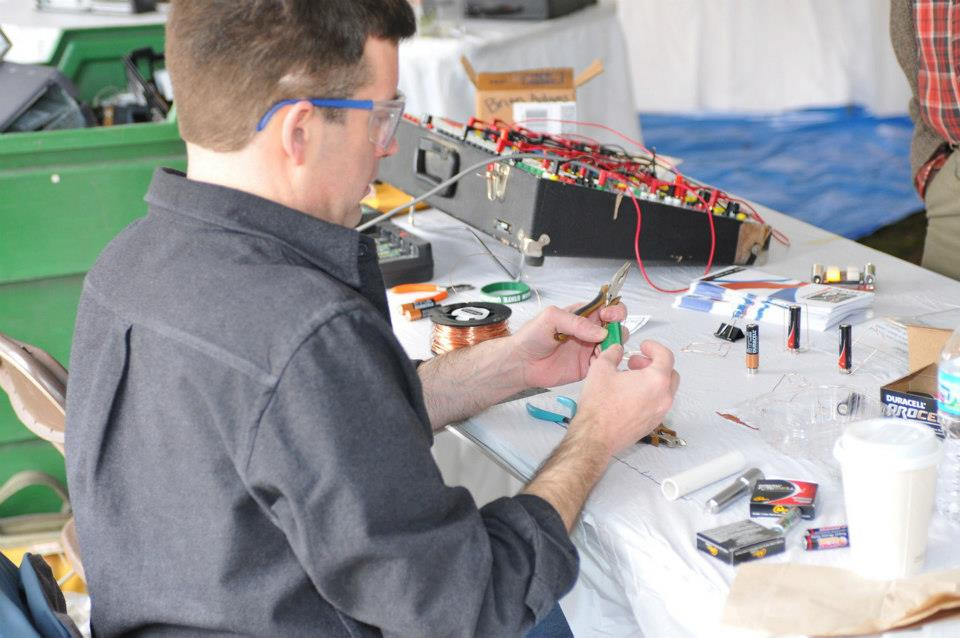 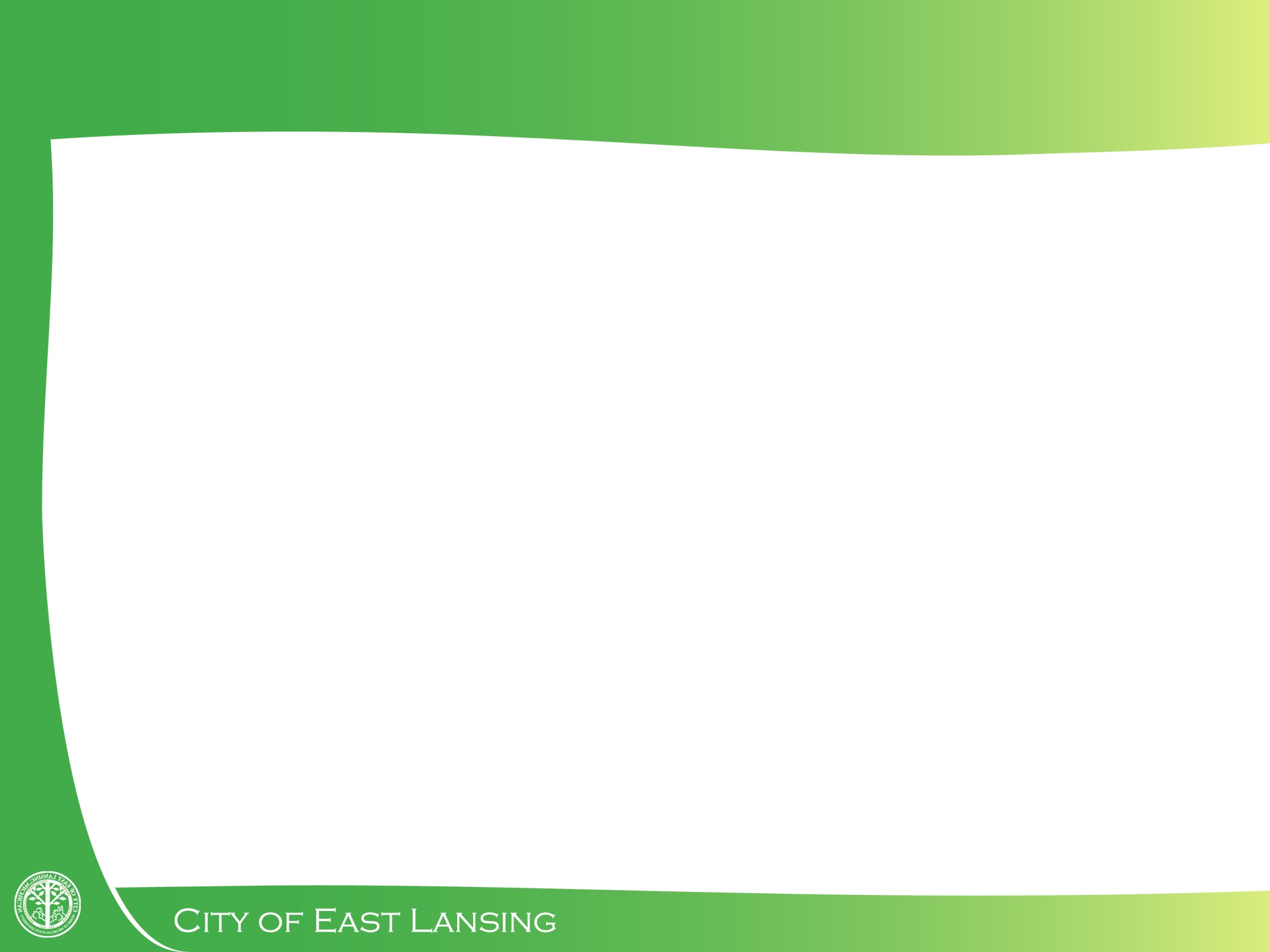 Overview of General Characteristics
Legal Status and Governance 
Membership Fees and Benefits
Location, Space and Equipment
Outreach Activities
Safety Aspects 
Makerspace Projects
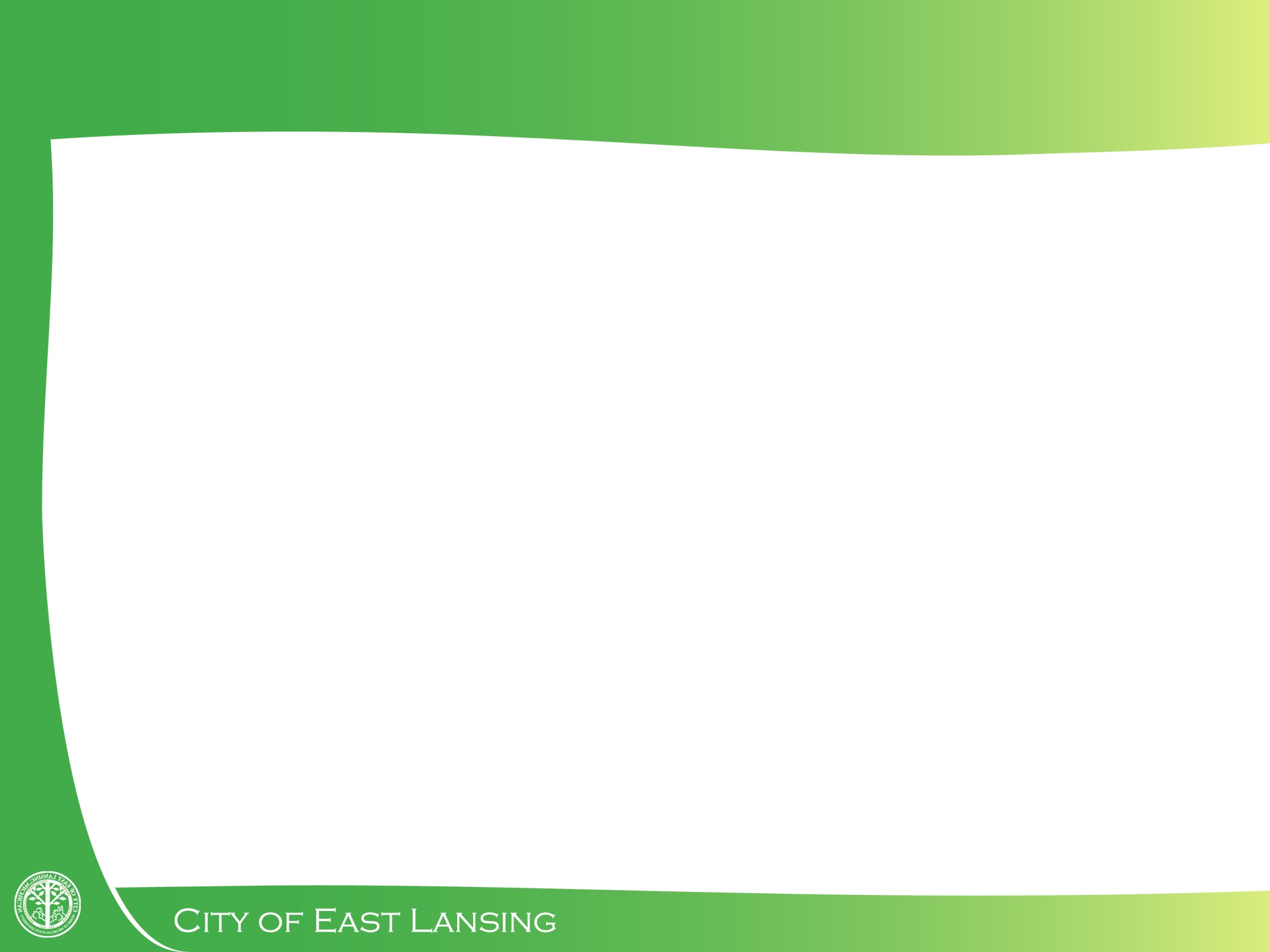 Maker Faires
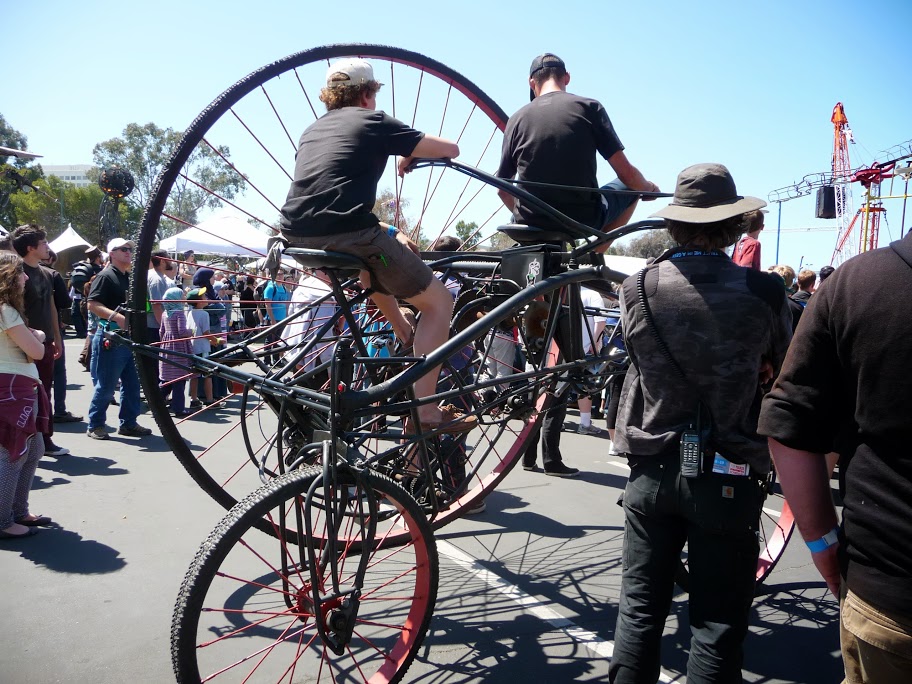 Maker Faire Bay Area 2013
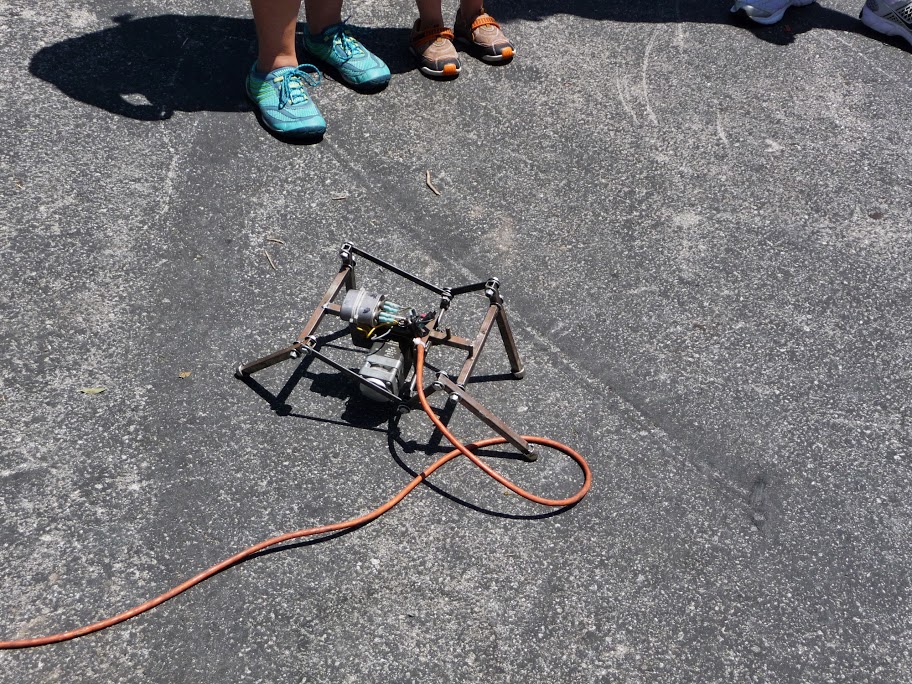 Source: Jill Abood, 2013
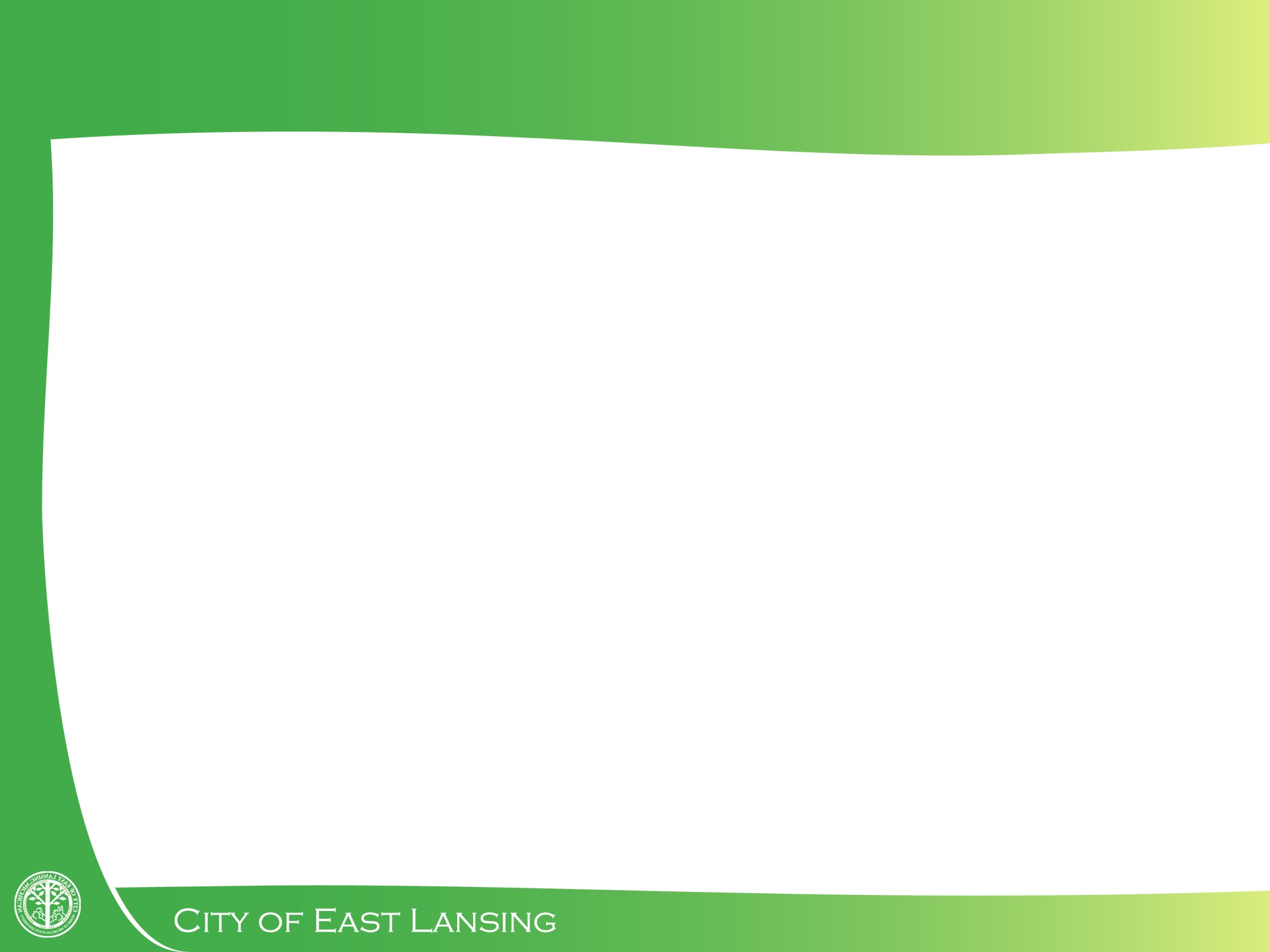 Maker Faires
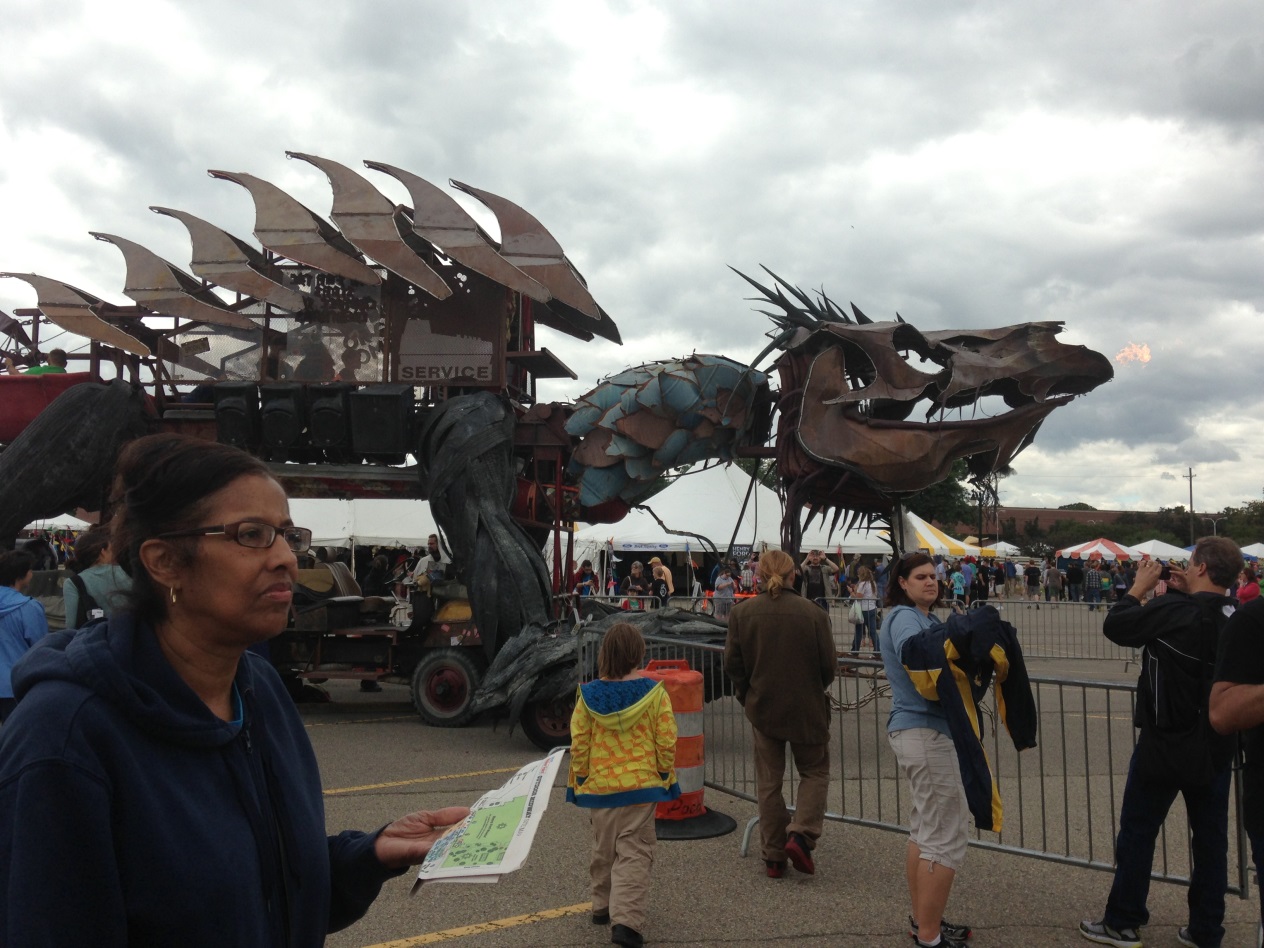 Detroit, July 27-28, 2013, The Henry Ford, Dearborn, MI
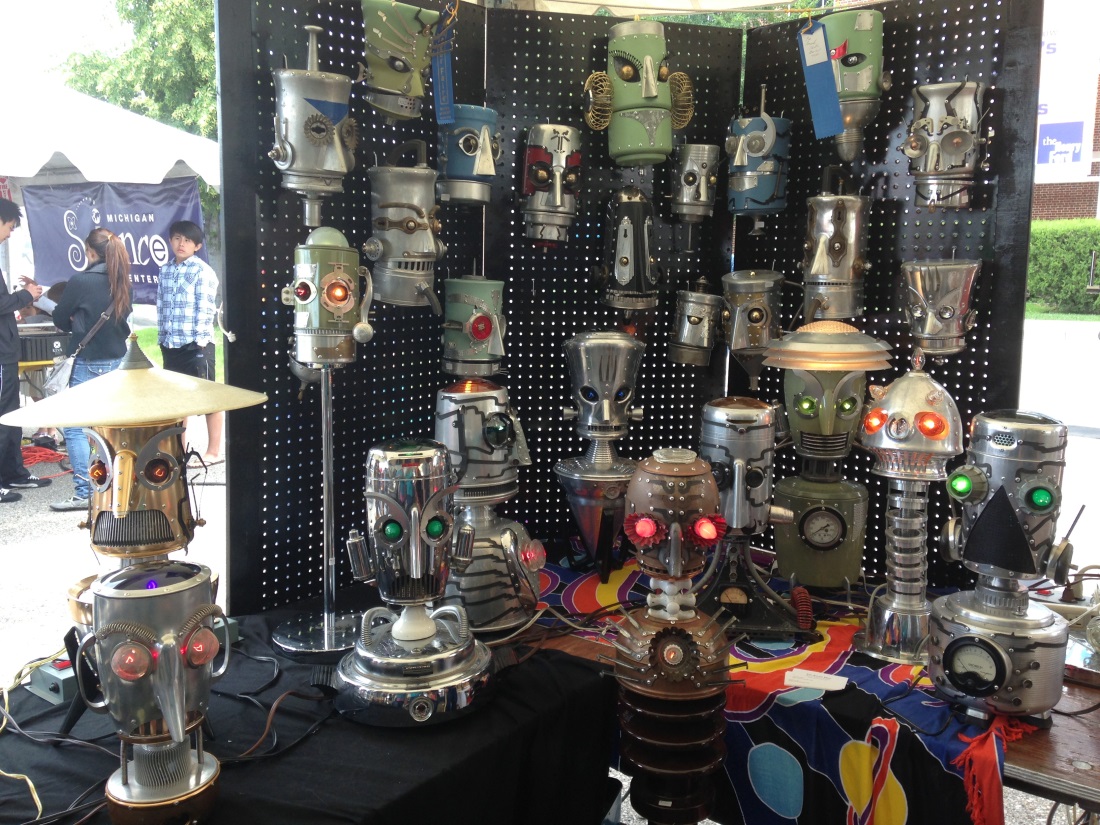 Source: Kristin Shelley, 2013
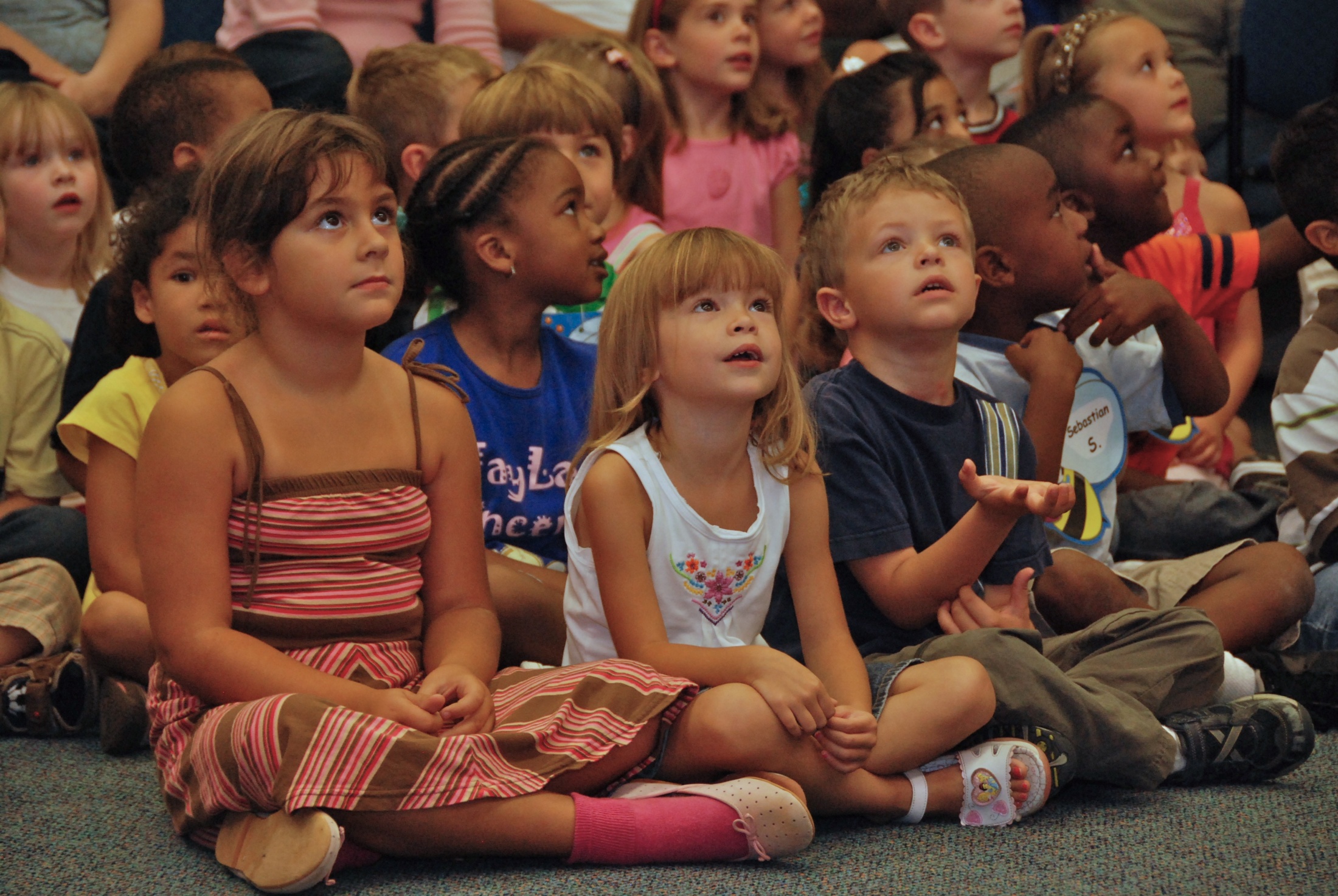 Libraries and the Maker Movement
[Speaker Notes: Libraries have had to retool themselves to remain sustainable and viable, especially during the current recession.  Let me give you a little history on libraries.  During the great depression libraries did not close their doors or reduce hours.  However in this most recent recession, libraries have reduced hours, reduced staff and have had to close their doors.  Libraries are looking to retooling them selves.  Makerspaces is one way we are looking to do that.]
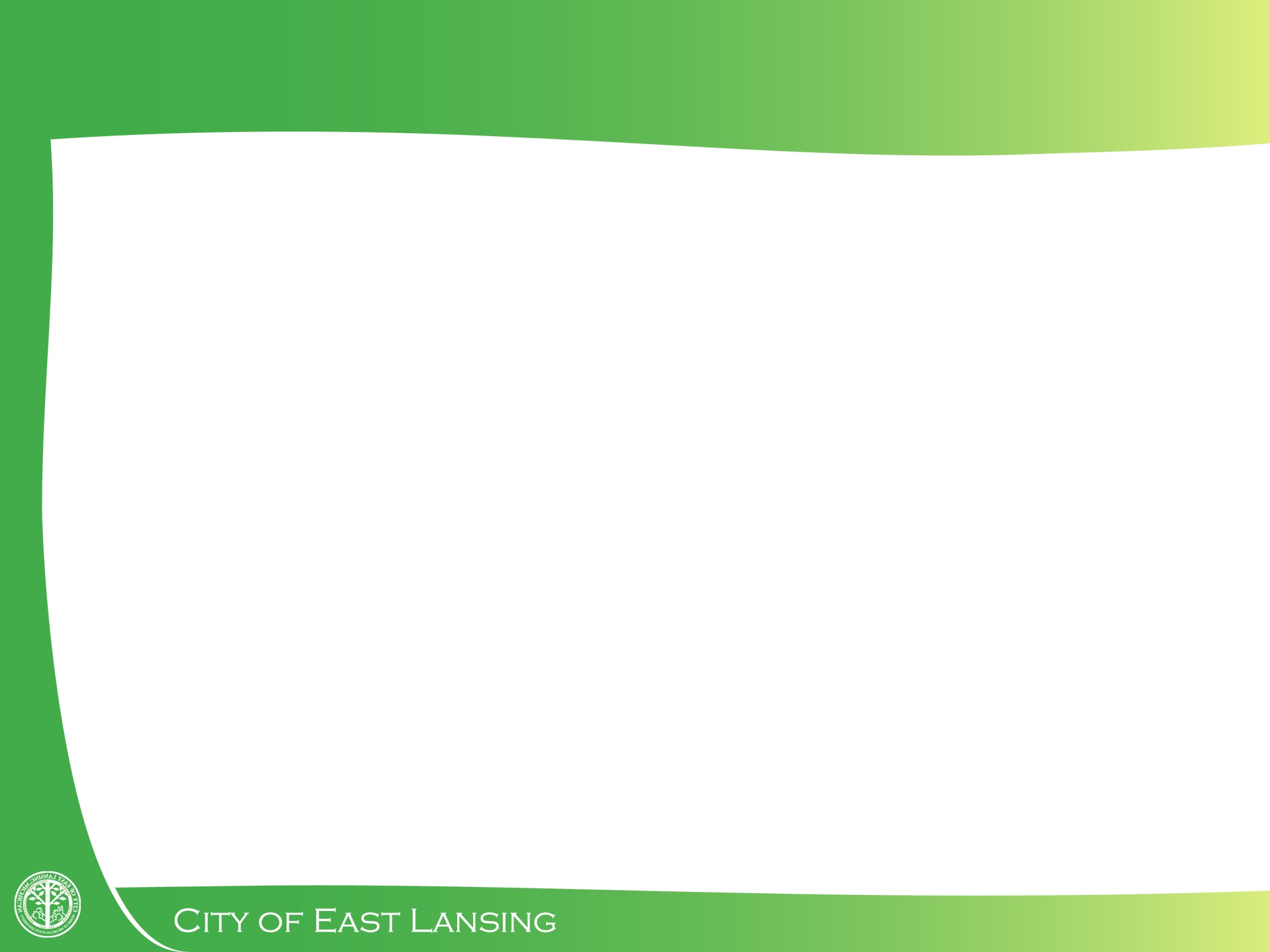 Makerspaces in Public Libraries
Since 2011 there has been a growing interest among public libraries for organizing hands-on 'making' events.

Public libraries exist to provide free and open access to information, technology and ideas.

A library-offered makerspace facilitates informal learning opportunities, nurtures peer-to-peer training and develops a culture of innovation. 

These makerspace initiatives are, in general, accessible to the entire community.
[Speaker Notes: Slide 22

Public Libraries are open to all and are seen more and more as community centers

Libraries changing our brand from books to information

We have books, DVDs and databases to facilitate a maker-learning environment 

Libraries have done maker programs for years—craft programs, do it yourself programs.]
WHY?
It has been argued that the U.S. education system is in crisis due to the relative decline in science, technology, engineering and math (STEM) proficiency, fewer young people are interested in STEM fields, and decline in measured creativity.


-- (Cognizant, n.d.,  Institute of Museums and Library Services (IMLS), 2012).
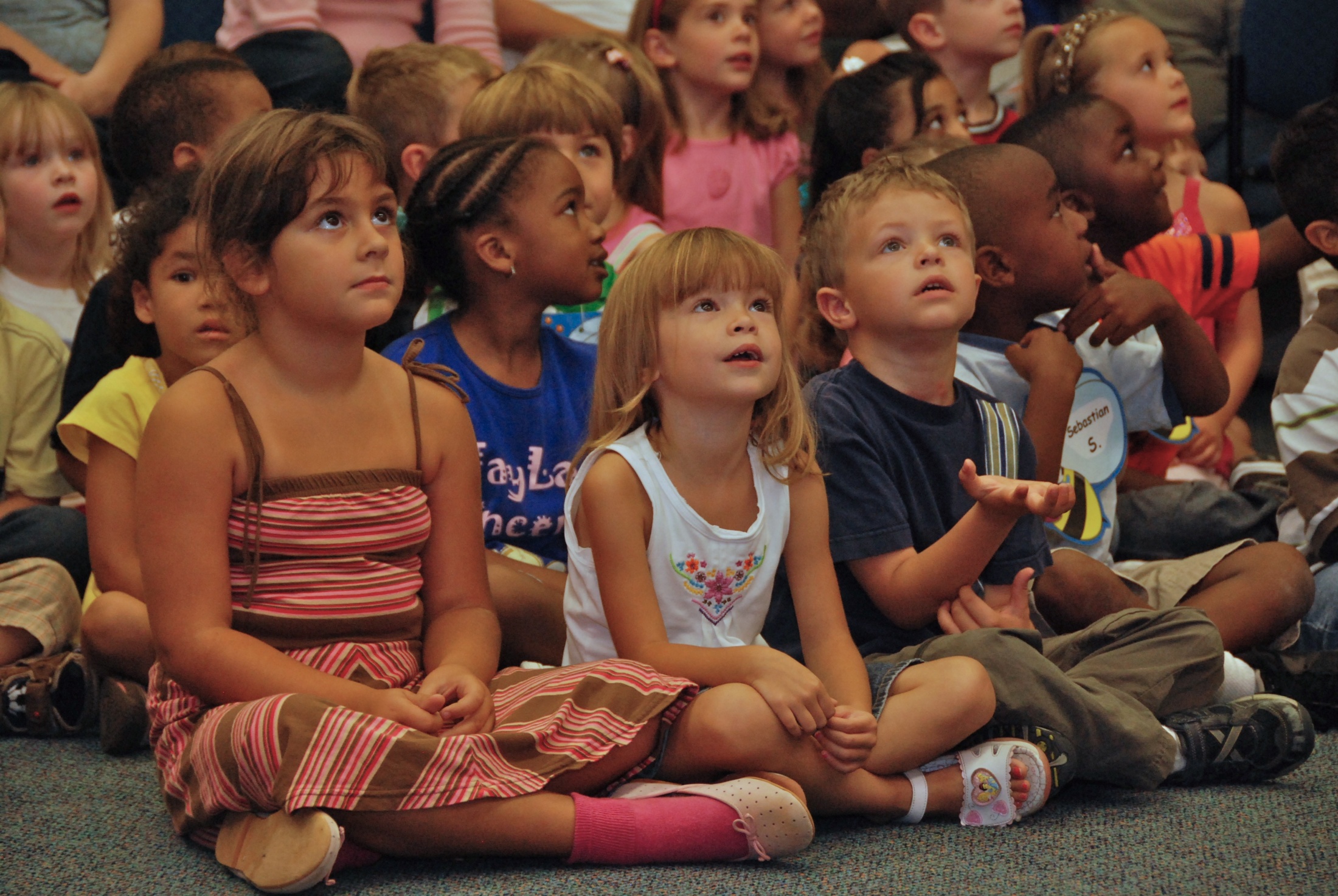 [Speaker Notes: Here is the Why Libraries need to move into the maker movement or maker mentality…  U.S. is lagging behind—14th behind other developed countries. As I mentioned earlier, Libraries retooling themselves to remain sustainable and viable.  We are moving from our patrons being just consumers of information to producers of information.]
S
T
R
E
A
M
Science


Technology

Reading

Engineering


Arts


Mathematics
[Speaker Notes: Whether it is knowing code, understanding the genome, parsing climate change research, etc.  people need to be able to understand multiple technologies, even at a basic level, in order to make decisions, stay informed and participate in commerce, democracy, and society.  

STEM, STEAM, STREAM reflects a movement whose thinking is this: understanding and working with these disciplines is increasingly a requirement for participating in modern life.  

STREAM acknowledges that basic literacy is no longer just reading at grade level in your native tongue.  Basic literacy includes Science, Technology, Reading, Engineering, Arts and Mathematics]
HOW?
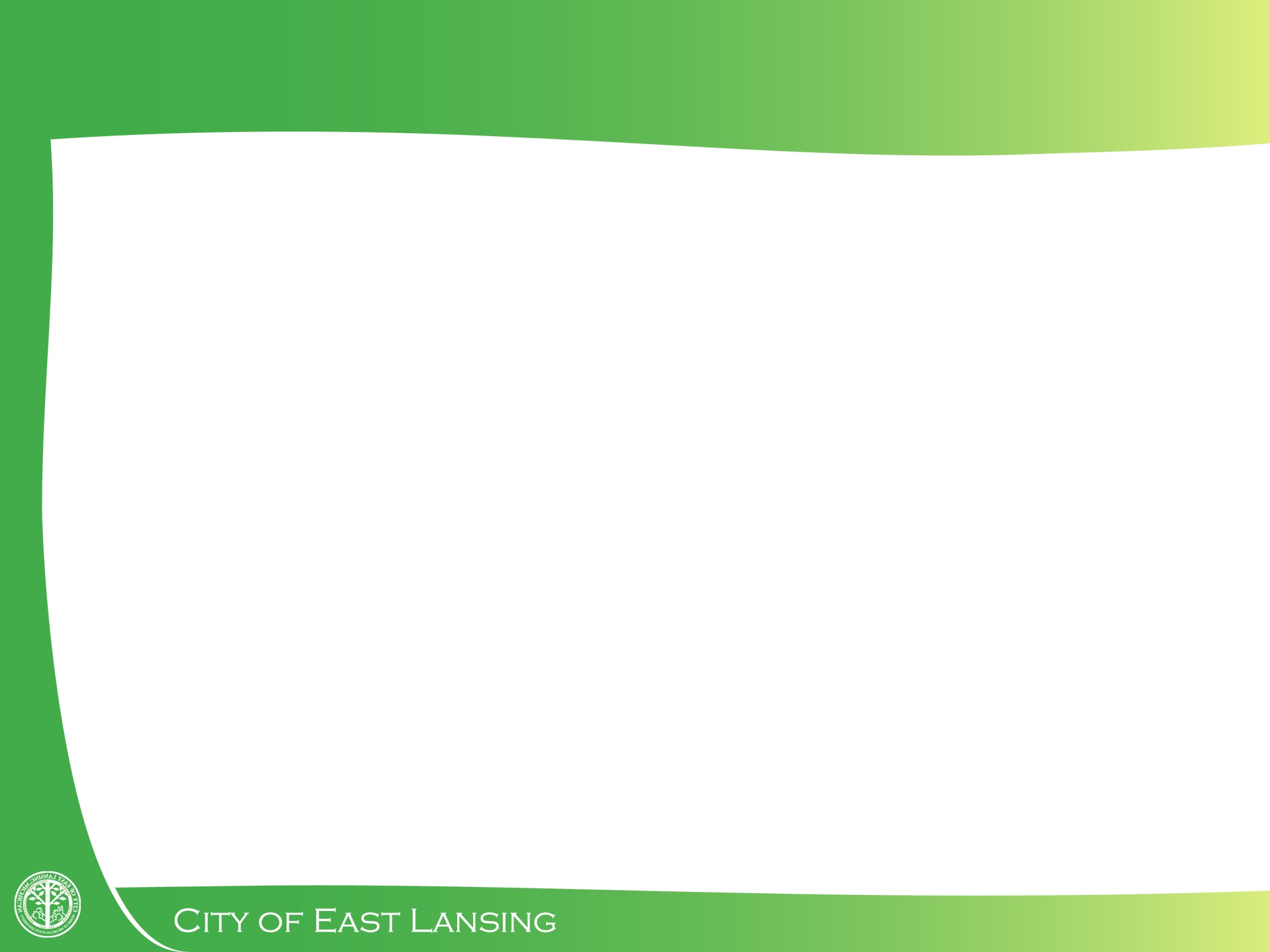 Fayetteville Free Library, NY
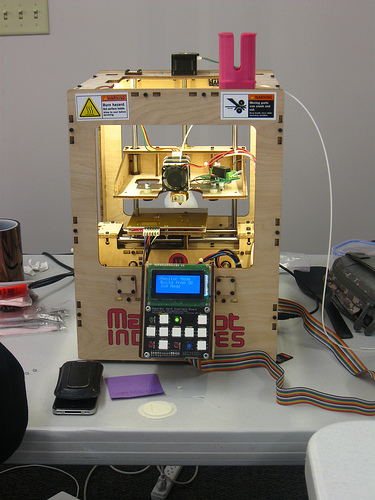 Source: http://fflib.org/learn/make
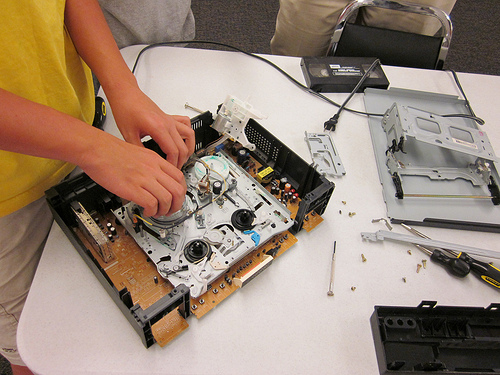 [Speaker Notes: Fayetteville Public Library in New York developed the first maker space in a public library.

Their philosophy is to make the “library of the future.”

Called Fab Lab and now have a creation lab or a digital lab

Grant start-up money and donations from local tech companies for equipment

Fayetteville wanted to have a space within their building for a makerspace but they did not have the space or the funds so they created a mobile lab to take out into the community.

Their have received a grant of close to $250,000 to include a makerspace in the renovation project of their existing building.  They are building space into the new design of the building.]
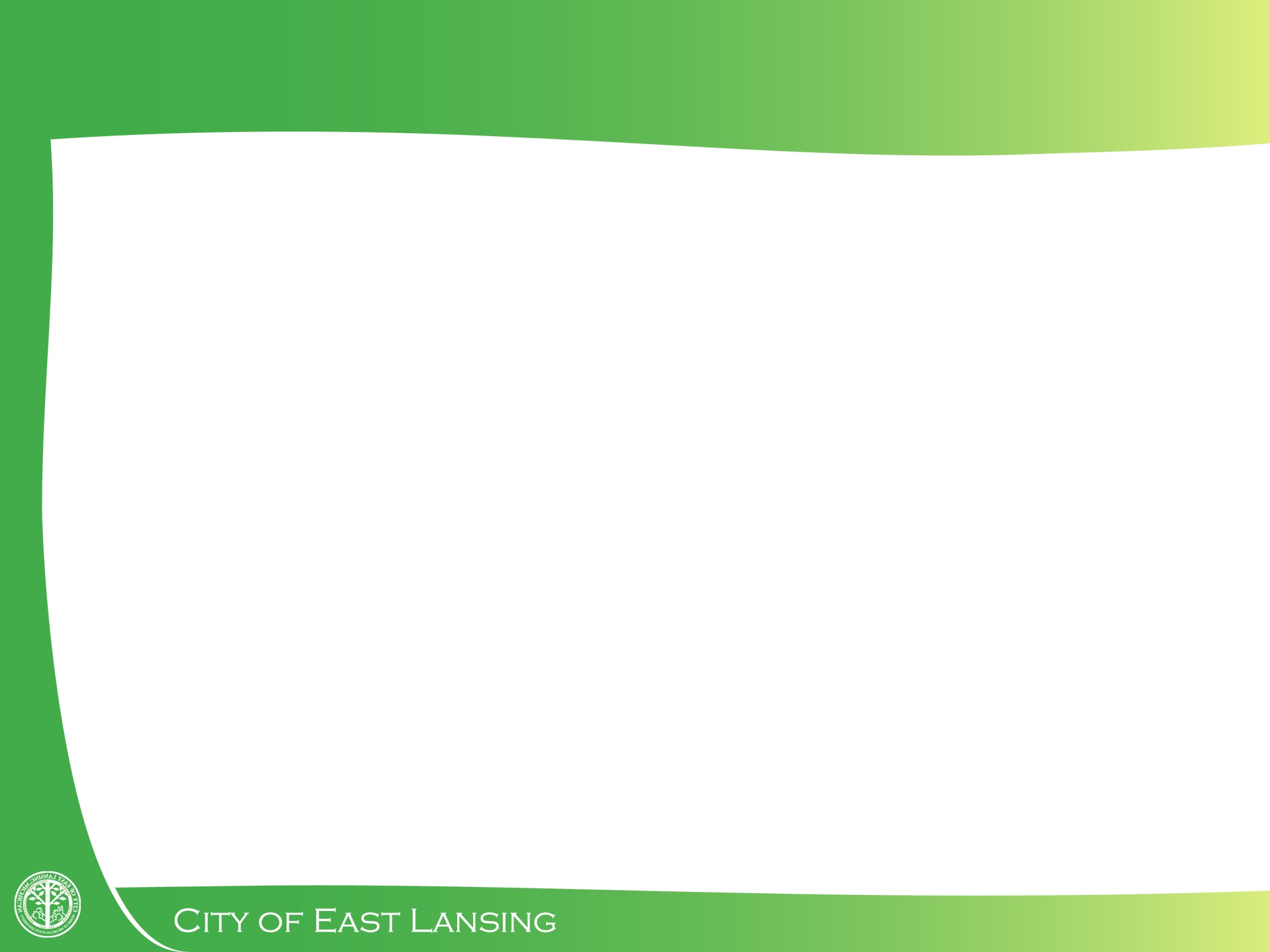 Allen County Public Library, Fort Wayne, IN
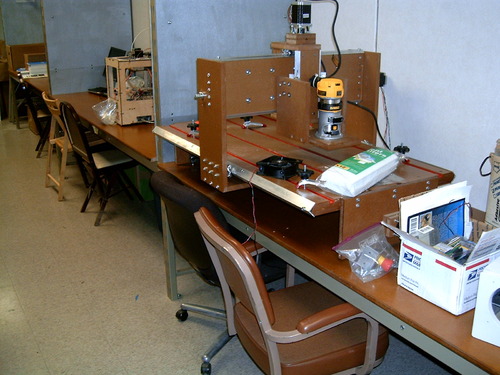 Source: http://tekventure.org/maker-station/
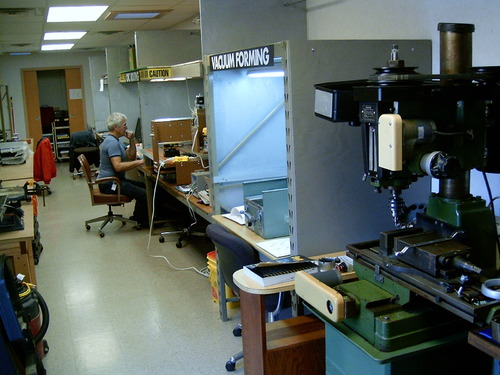 [Speaker Notes: The Allen County Public Library in Fort Wayne, IN  partnered with a local nonprofit maker group called TekVenture.  

Mobile trailer attached to the south end of the main library

Win-win for library and Tekventure—library reaches new users and moves into a more active learning environment, no upfront costs to the library and Tekventure has an affordable, centrally located space

Have to be a member of TekVenture and there is a cost]
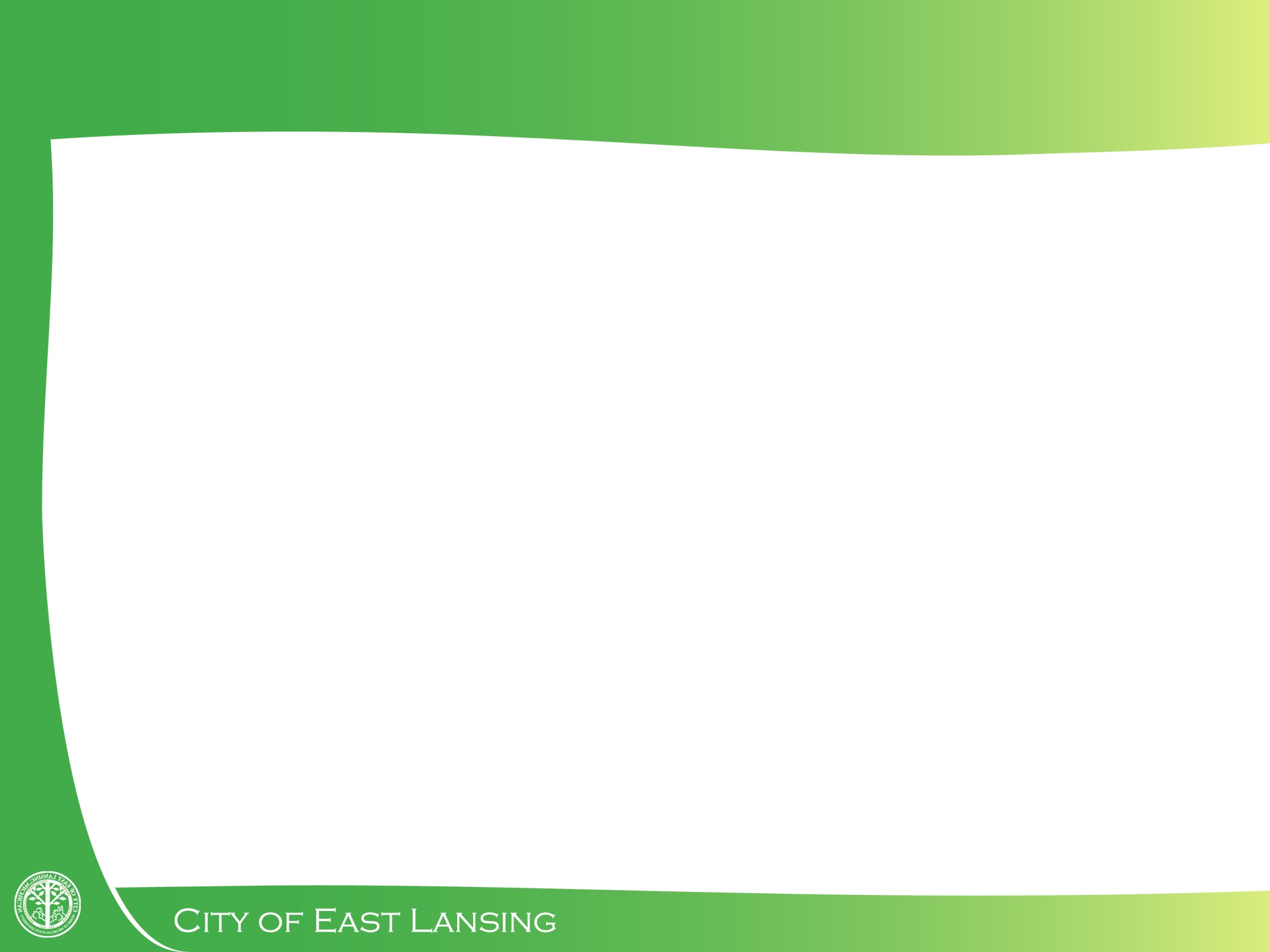 Detroit Public Library, MI
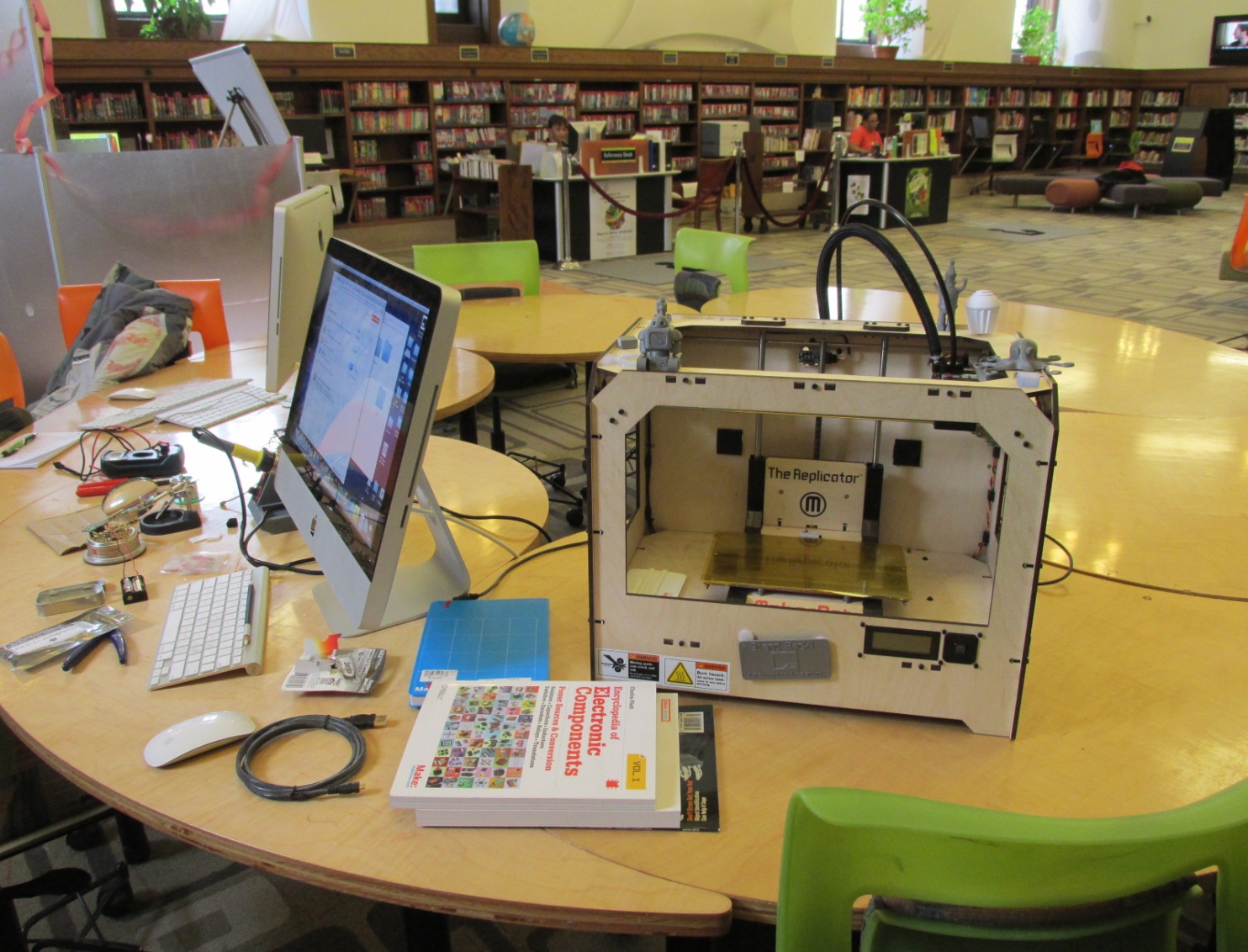 Source: Cristina Benton, 2013
[Speaker Notes: HYPE Teen Center in Detroit 

The makerspace is part—one end of the entire teen area. Total teen area is 4,000 square feet.

Open to 13-18 year olds

Grant funded and through local donations from corporations (GM, Carhardt, Kellogg) originally, now administration gives $11,000 per year (not including personnel costs) for equipment, programs, etc.


Pay their mentors—many mentors are retirees from GM, schools]
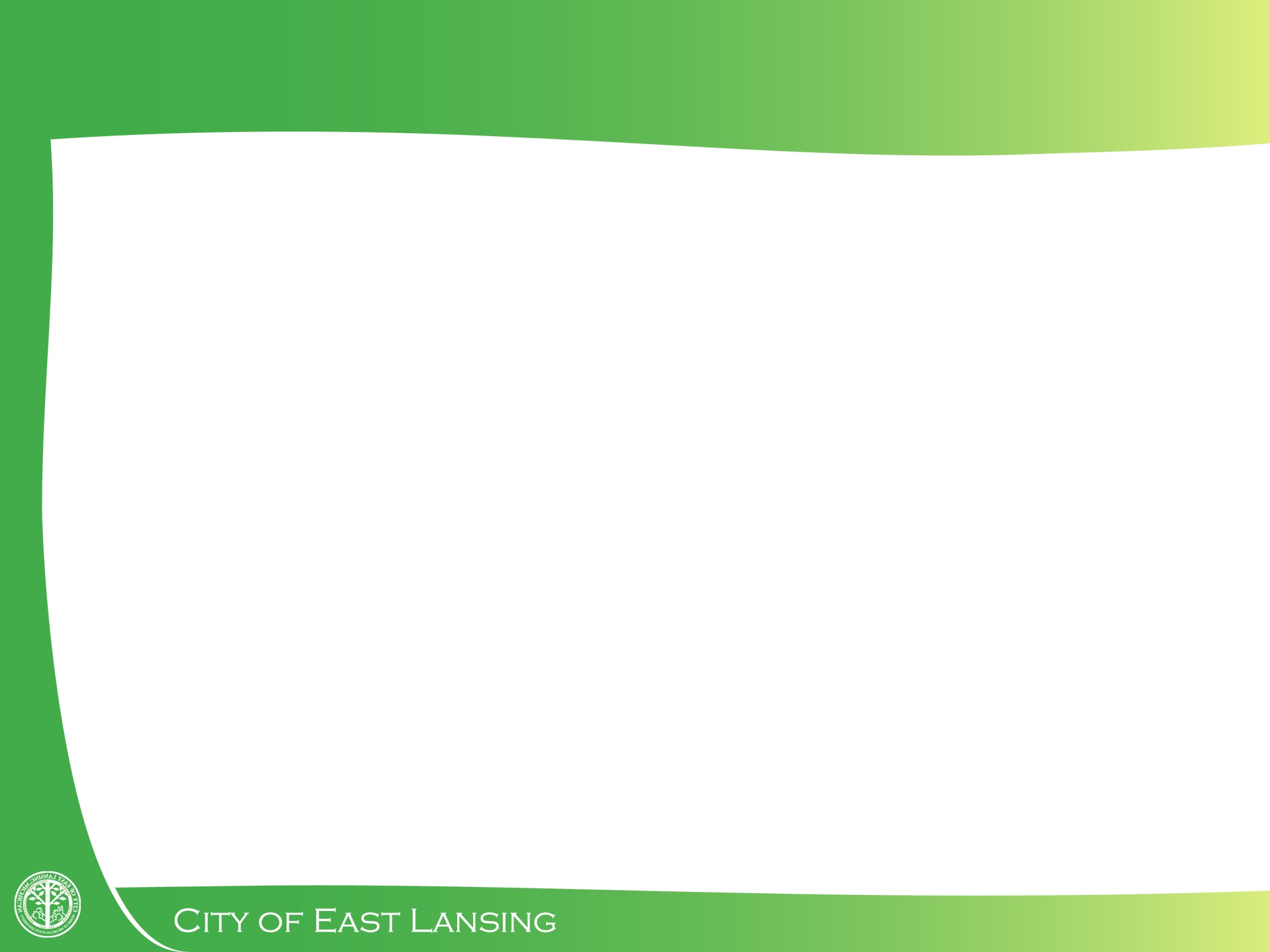 How and Start-Up Costs:
Grants: $20,000 to over $100,000
Ongoing funding
Space:  a few tables to more than 8,000 square feet
Start basic: 3D printer(s), MACs, LEGO Mindstorm, snap circuits
Collaborations
Mentors
Volunteers
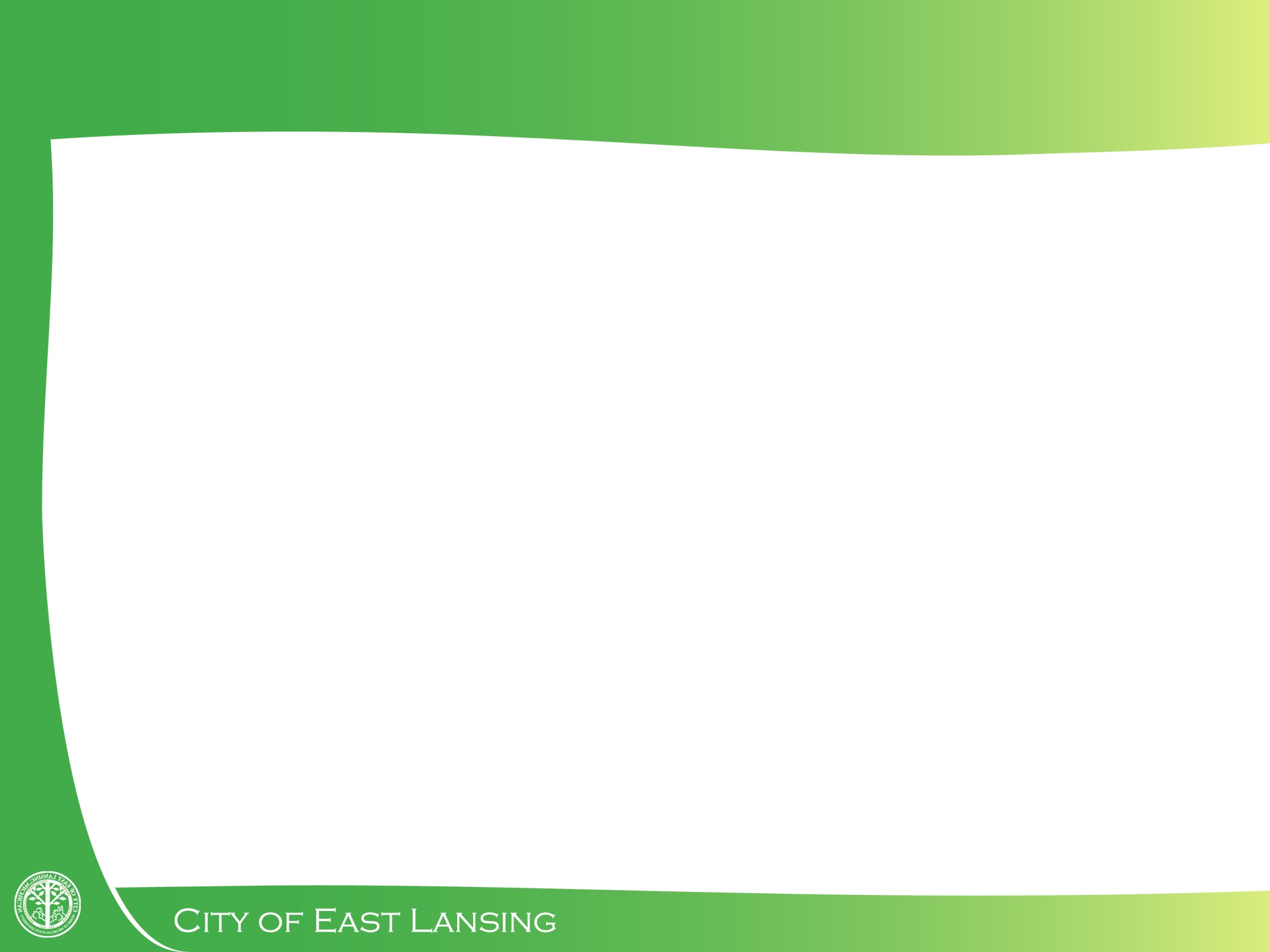 East Lansing Public Library and Maker Programs
Code Camps

Impression 5 Collaboration

Digital Lab

Future Vision: 
Makerspace: community, touchpoints, collaboration, MSU, multigenerational
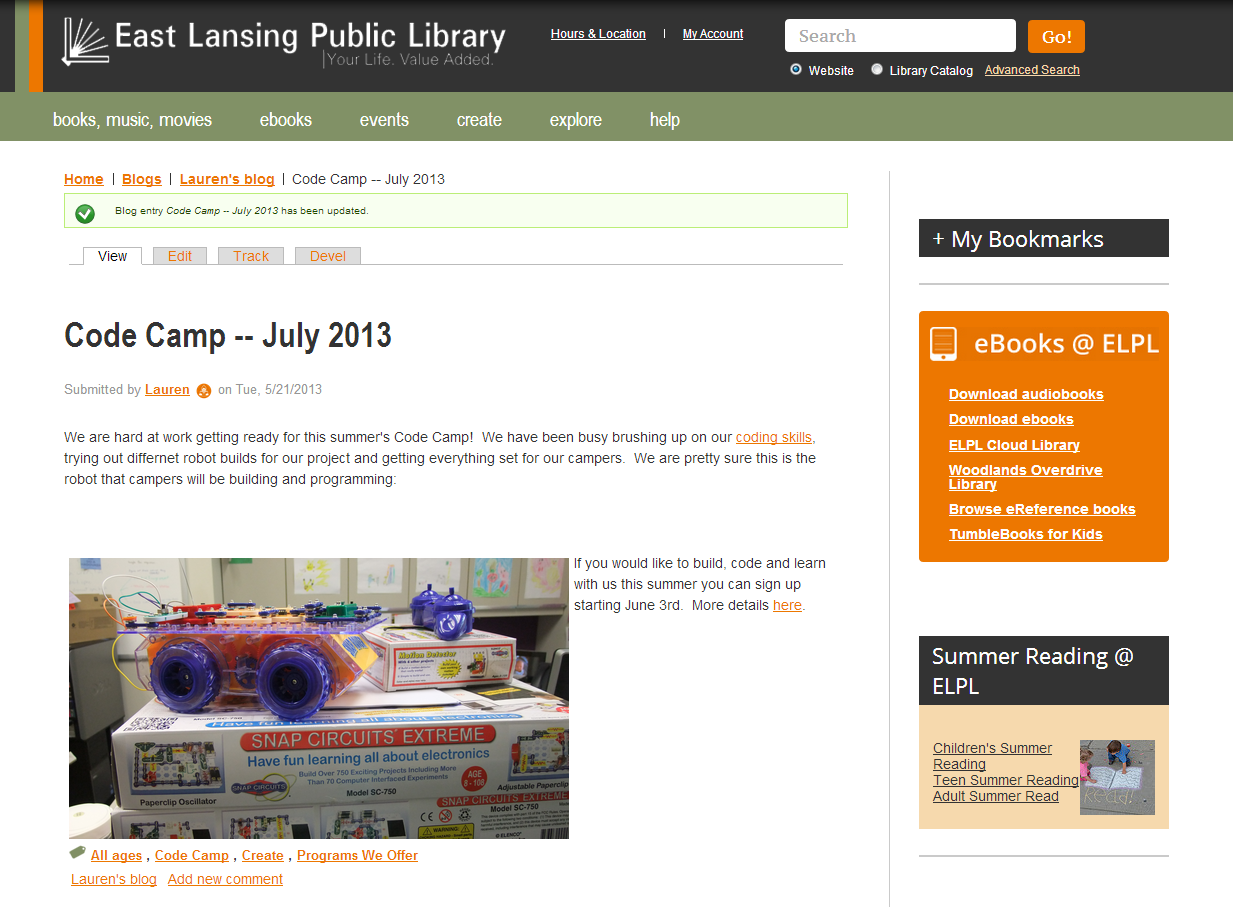 [Speaker Notes: East Lansing Code Camp 2013.   Snap Circuit Extreme—Robots]
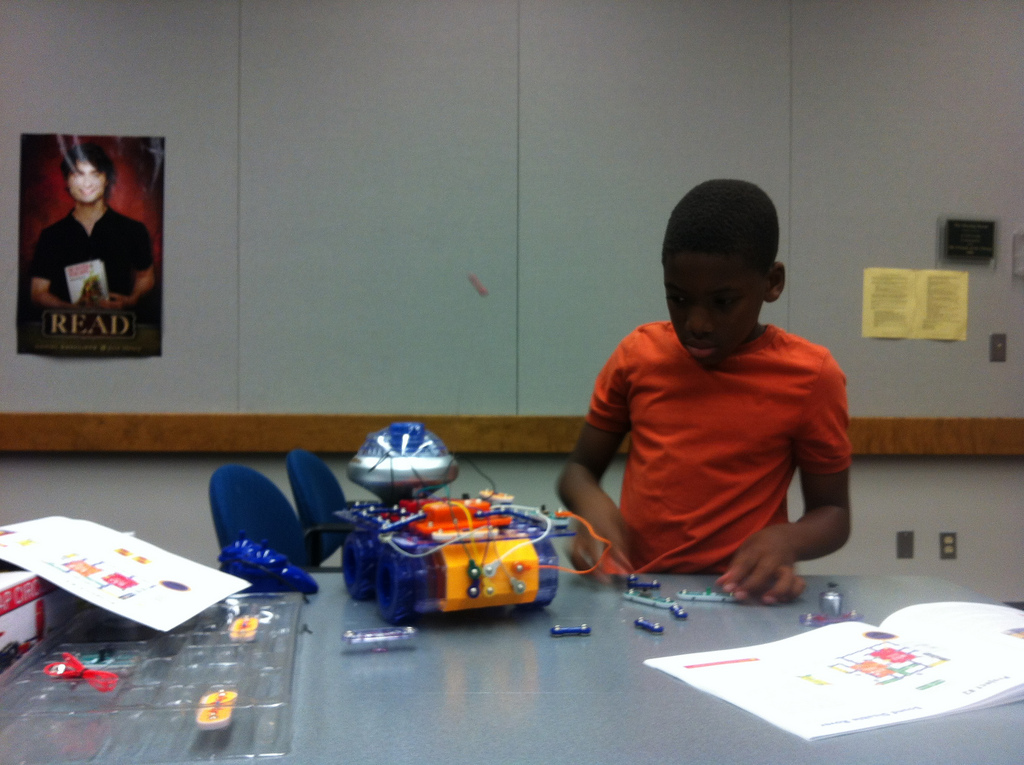 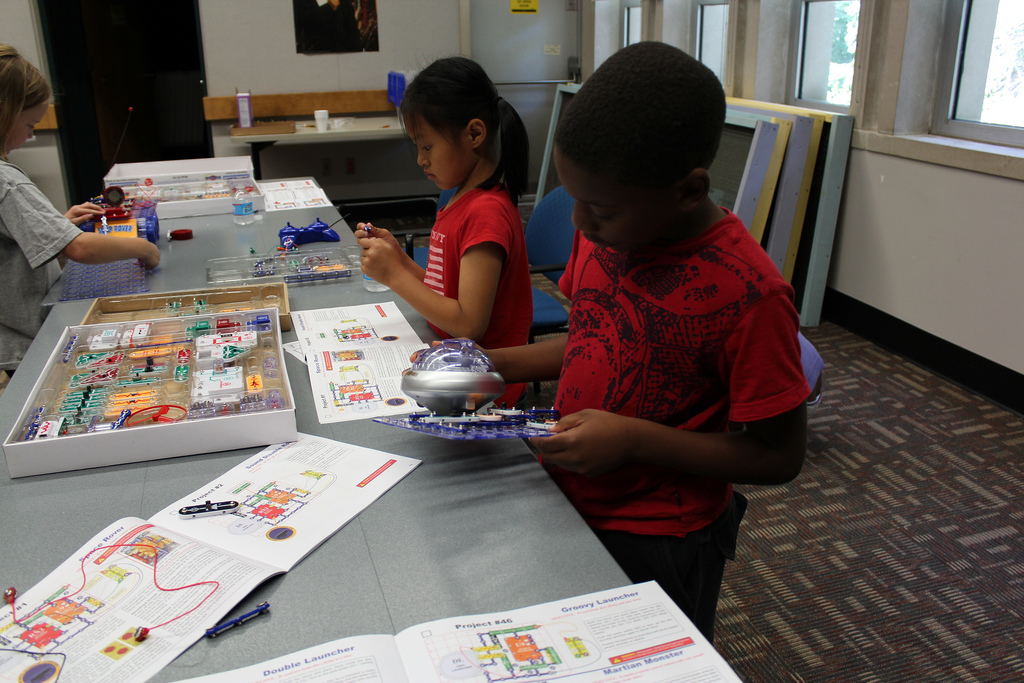 DO WE HAVE TO?
[Speaker Notes: Yes, For Our Future.]
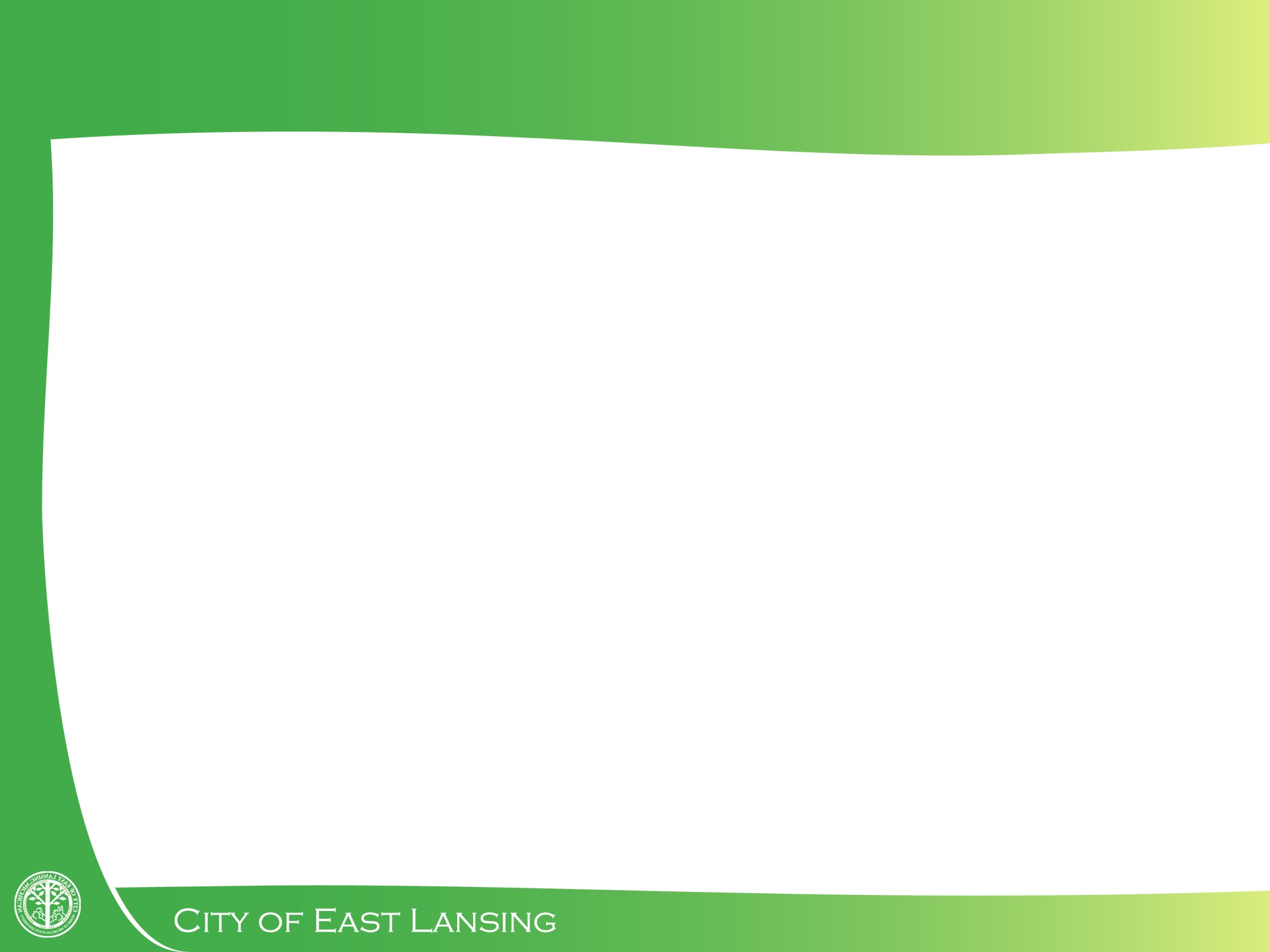 Recommendations
Encourage the creation of ‘making’ programming at the municipality’s public library.

Create a strong partnership network: the public library, the local makers groups, local education institutions (universities, community colleges), the Public Schools, economic development groups, Innovation Centers, museums, arts councils, local organizations involved in innovation and creativity, and the private sector.
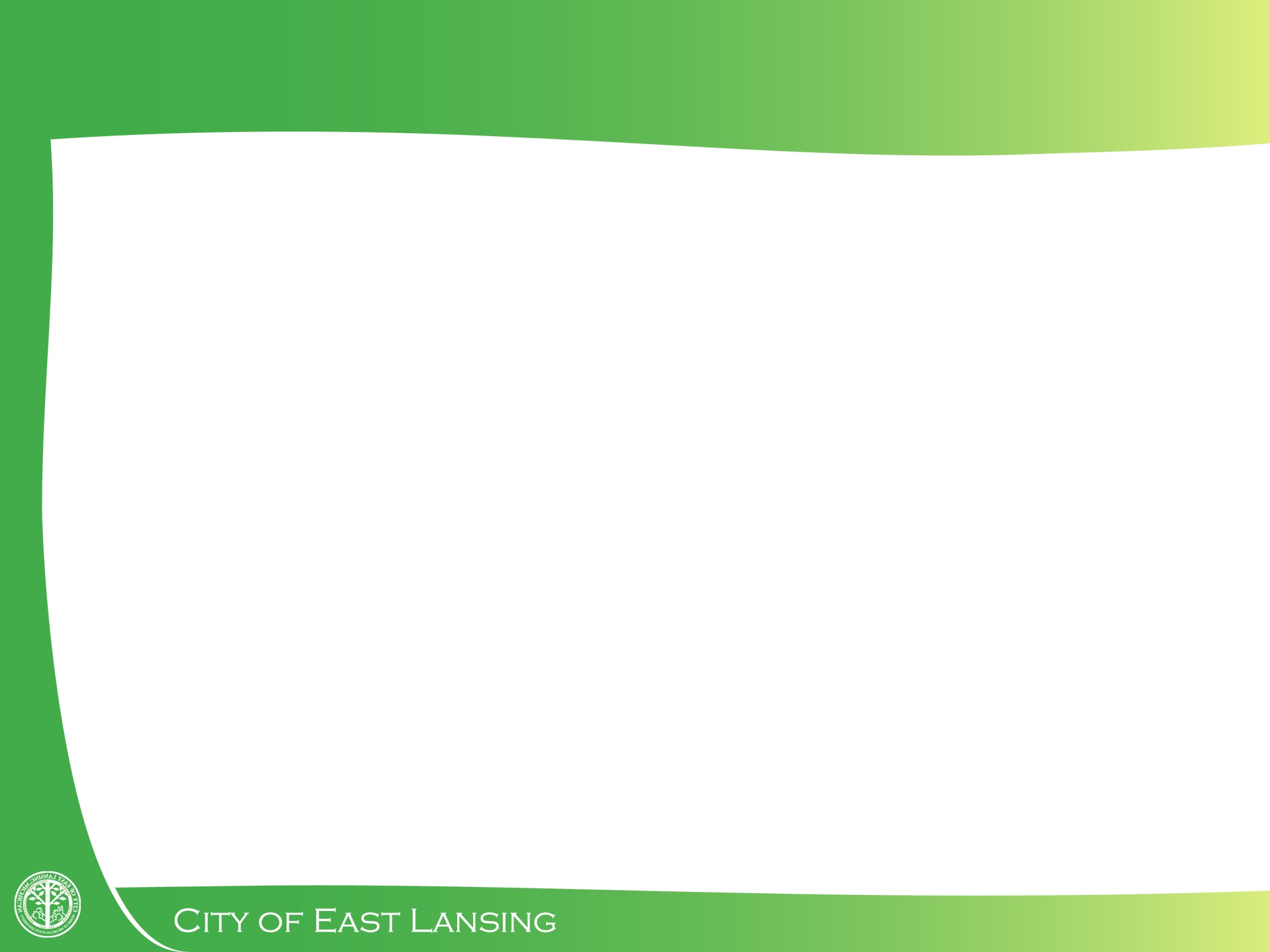 Thank you!
For more information, please contact us:

Cristina Benton, (517) 319-6930, cbenton@cityofeastlansing.com 
Lori Mullins, (517) 319-6930, lmullin@cityofeastlansing.com 
Kristin Shelley, (517) 319-6913, kshelley@cityofeastlansing.com

The co-learning plan, Makerspaces: Supporting an Entrepreneurial System, includes a lot of relevant information and resources.